«Новороссийский колледж строительства и экономики»  (ГАПОУ КК «НКСЭ»)
Дисциплина «Химия»
(Органическая химия)
Тема «Моделирование молекул 
углеводородов»
(Практическая работа № 8)
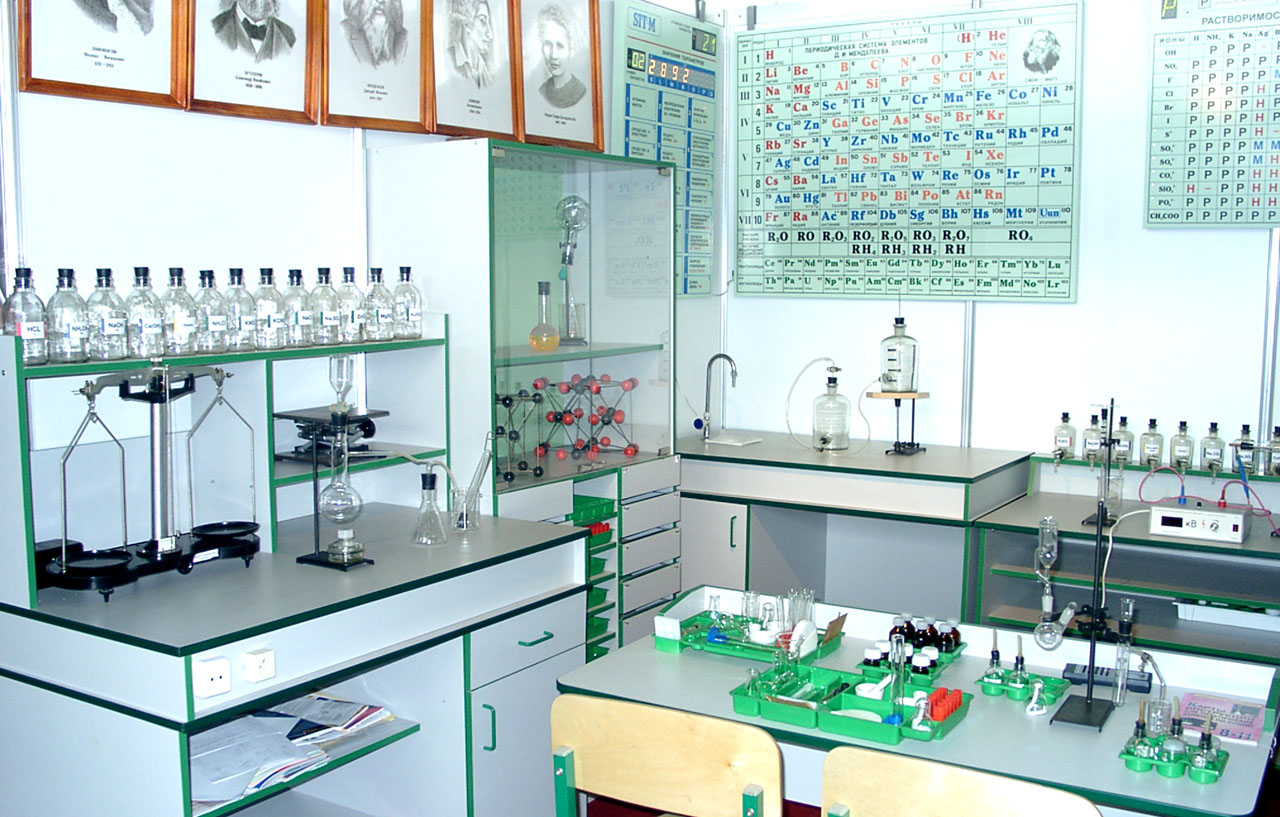 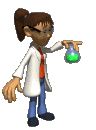 2021 г.
Материал подготовлен кандидатом технических наук Кузьминой Ириной Викторовной
Я, Кузьмина Ирина Викторовна, кандидат технических наук с большим опытом преподавания в высшей школе, НКСЭ и на подготовительных курсах. Много знаю, люблю свой предмет, обобщила полезную для Вас информацию по дисциплине «Органическая химия».
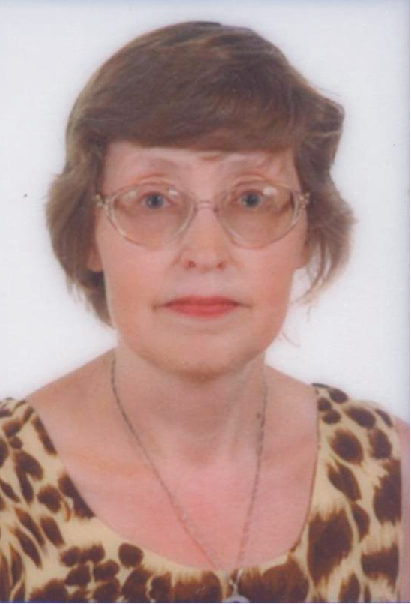 Инструкция по использованию
 интерфейса
Вернуться к содержанию
Переход к тому действию, о котором гласит надпись, выделенная вишневым или желтым цветом
Справочная таблица
Вернемся к …
Esc
Для выхода из программы нажмите «Esc» на клавиатуре
Кнопки для перемещения вперед и назад по материалу занятий
Практическая работа № 8
«Моделирование молекул углеводородов»
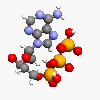 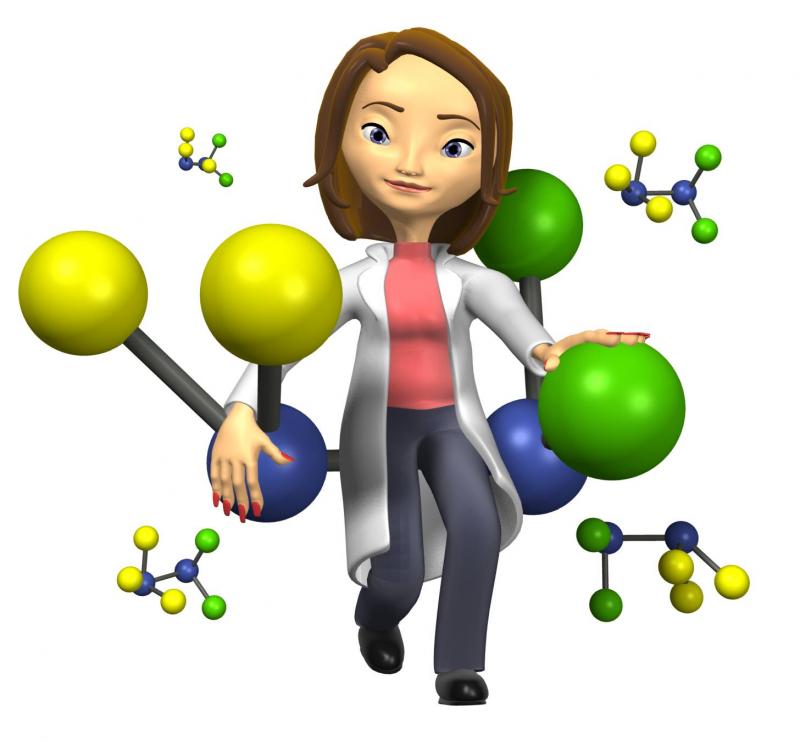 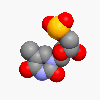 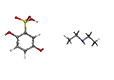 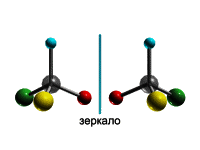 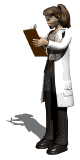 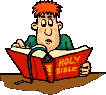 Содержание
Инструкция по использованию интерфейса
Практическая работа 8. «Моделирование молекул углеводородов». 
Моделирование.
Решение цепочек превращений углеводородов. 
Использованные источники.
Цель: 
Познакомиться с методами моделирова-ния молекул углеводородов.
Научиться решать цепочки превра-щений, позволяющие закрепить знания свойств и способов получения  углеводородов.
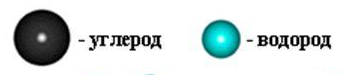 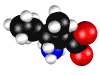 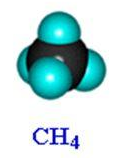 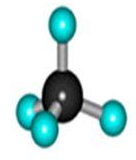 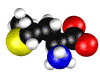 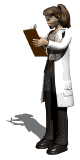 Моделирование – это метод исследования, при котором объект замещается другим объектом, находящимся в отношении подобия к первому объекту. В химии моделирование занимает одно из ведущих мест, потому что непосредственное наблюдение внутреннего мира веществ невозможно.
Модель (от лат. modulus – образец, эталон, мера) – это искусственно созданный объект (образец) в виде конструкции или условного изображения его с помощью схемы, чертежа, графика, карты, рисунков, знаков, формул и др.
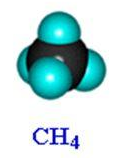 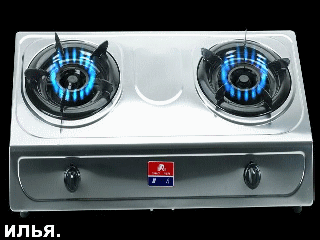 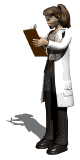 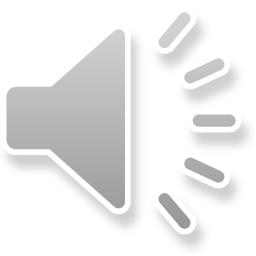 Метан
В химии используют модели строения атома, вещества, шаростержневые и сферические модели молекул, модели химических производств.
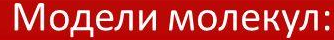 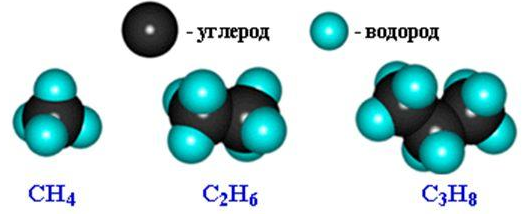 сферические
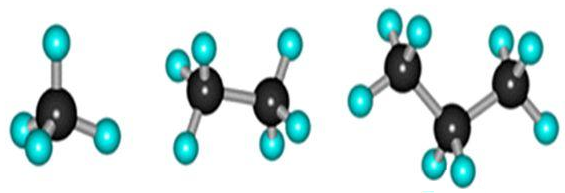 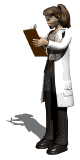 шаростержневые
Модели атомных орбиталей
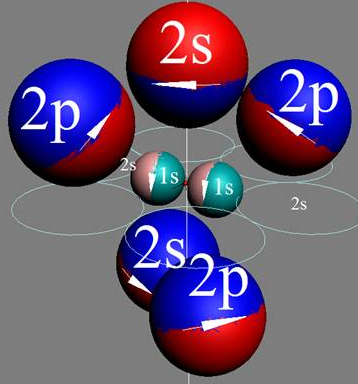 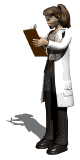 Модели упрощают объект, так как в них отражаются лишь определённые существен-ные стороны объекта. Модели отражают современное знание об объекте, они не отходят от истины, а приближаются к ней. Модель сама нуждается в теоретическом истолковании.
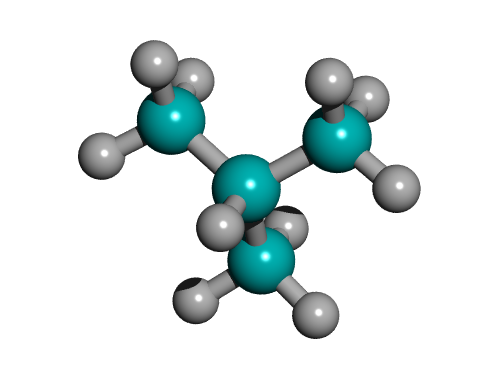 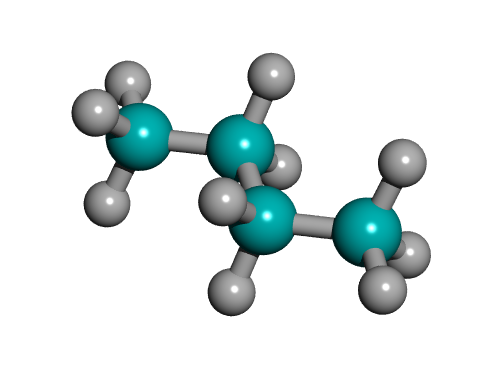 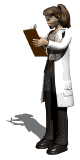 Шаростержневая модель молекулы бутана
Модель позволяет выделить наиболее существенные стороны объекта, обратить на них особое внимание. Например, при рассмотрении моделей строения молекул предельных углеводородов акцент делается на тетраэдрическое строение атома углерода.
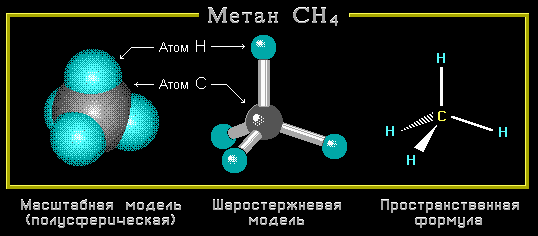 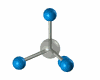 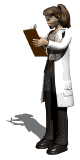 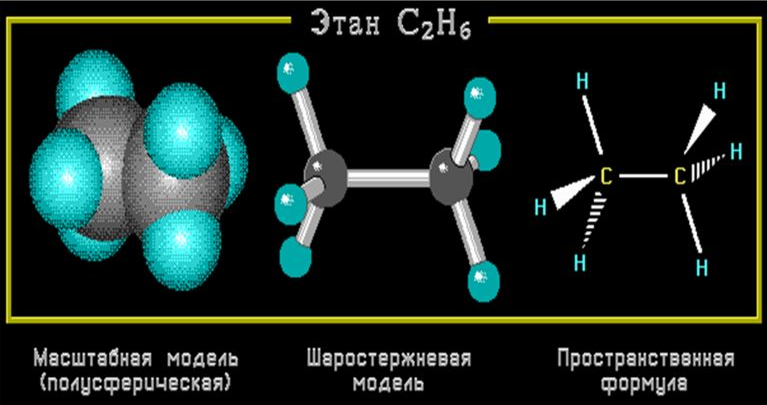 Вспомним условные обозначе-ния при построение стериохими-ческой (пространственной) фор-мулы СН4:
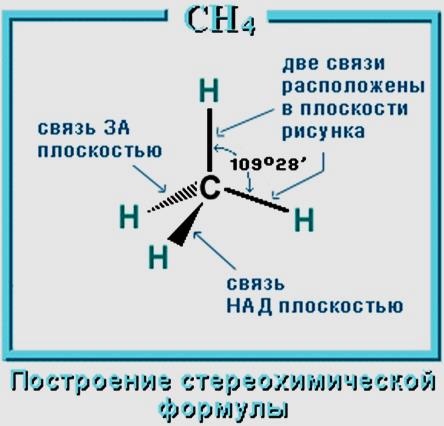 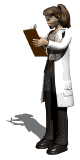 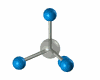 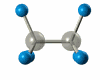 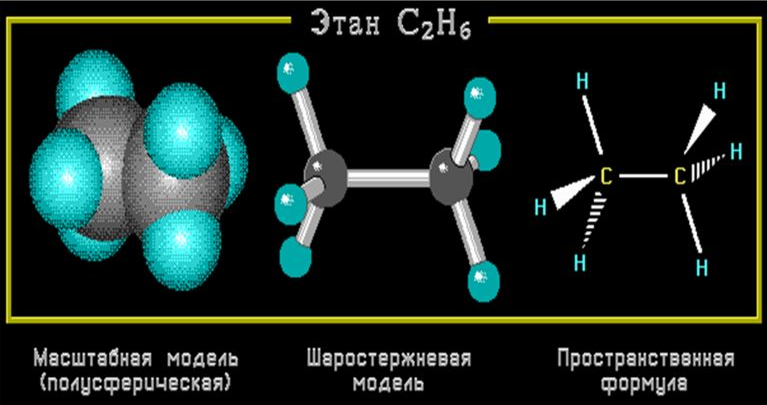 Тетраэдрическое строение алканов
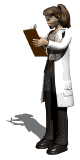 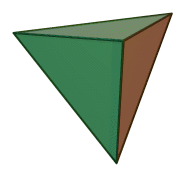 Тетраэдр
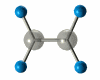 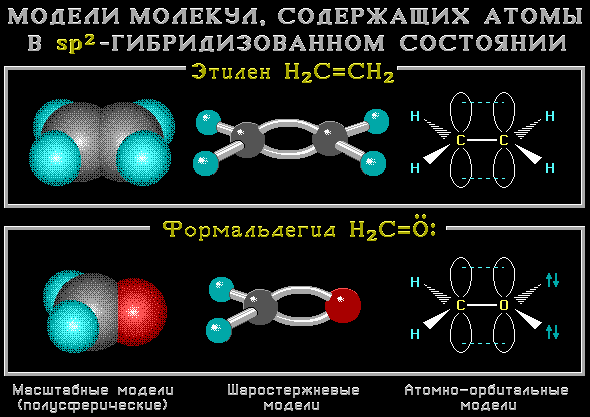 Треугольное строение алкенов
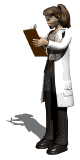 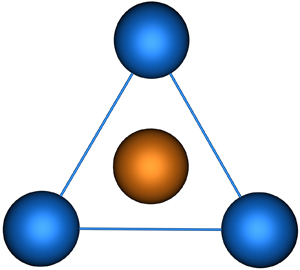 Пространственная конфигурация молекулы, центральный атом которой включает в себя sp2-гибридные орбитали
Вспомним пространственную изоме-рию алкенов. Если одинаковые группы (заместители) расположены по одну сторону двойной связи, то изомер называют цис-изомером, а если по разные, то транс-изомером:
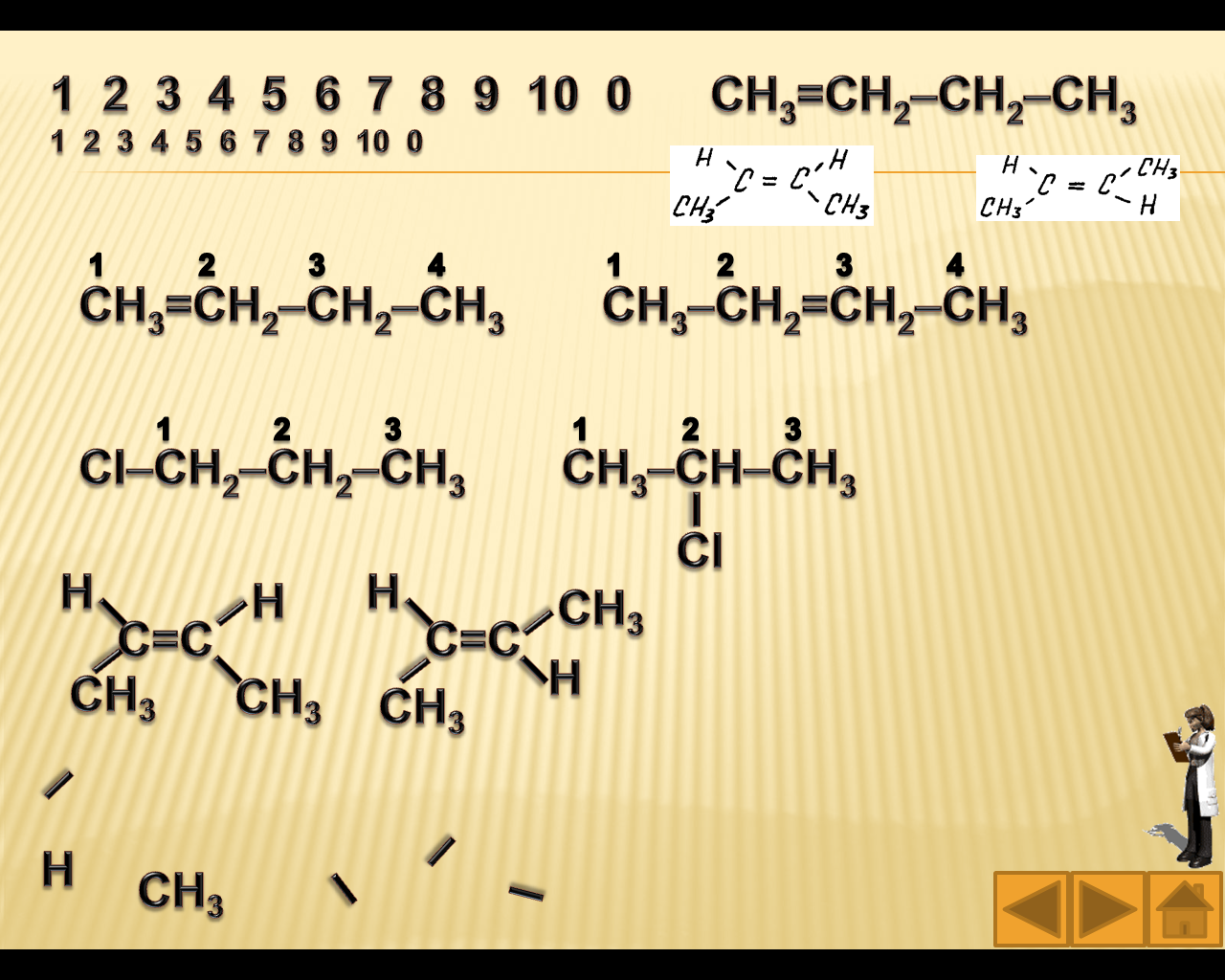 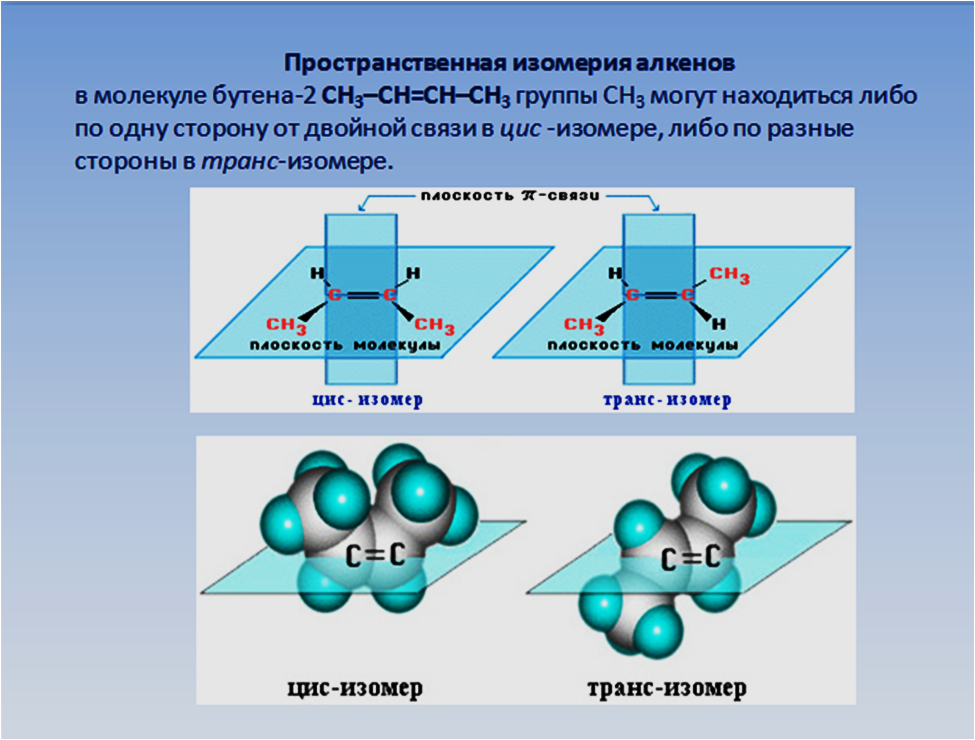 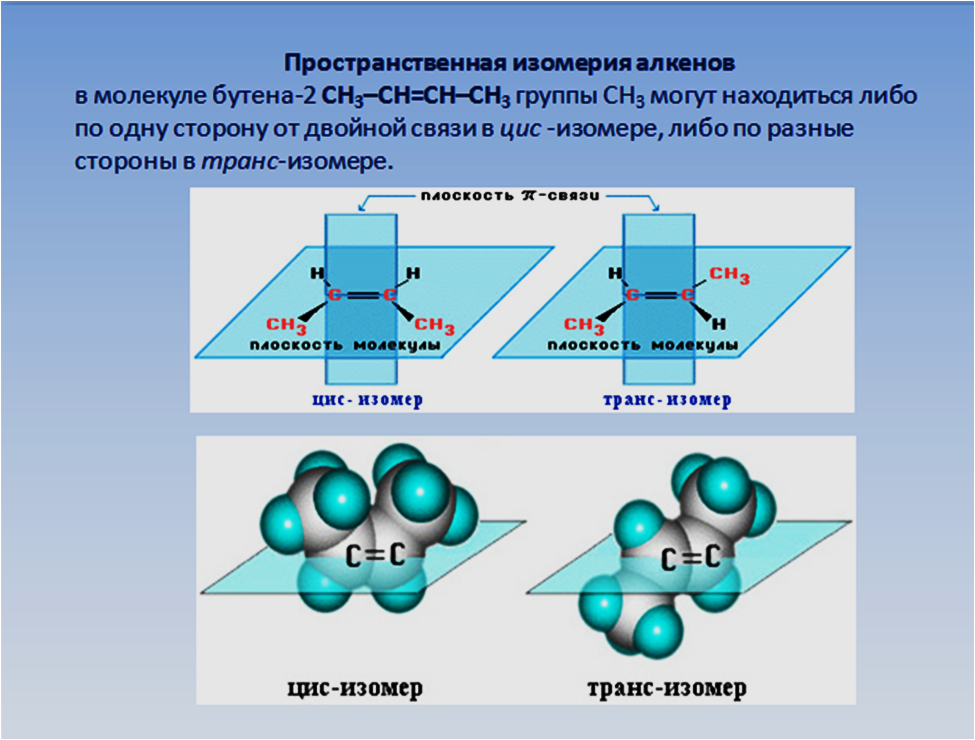 2-бутен                 2-бутен
цис-изомер         транс-изомер
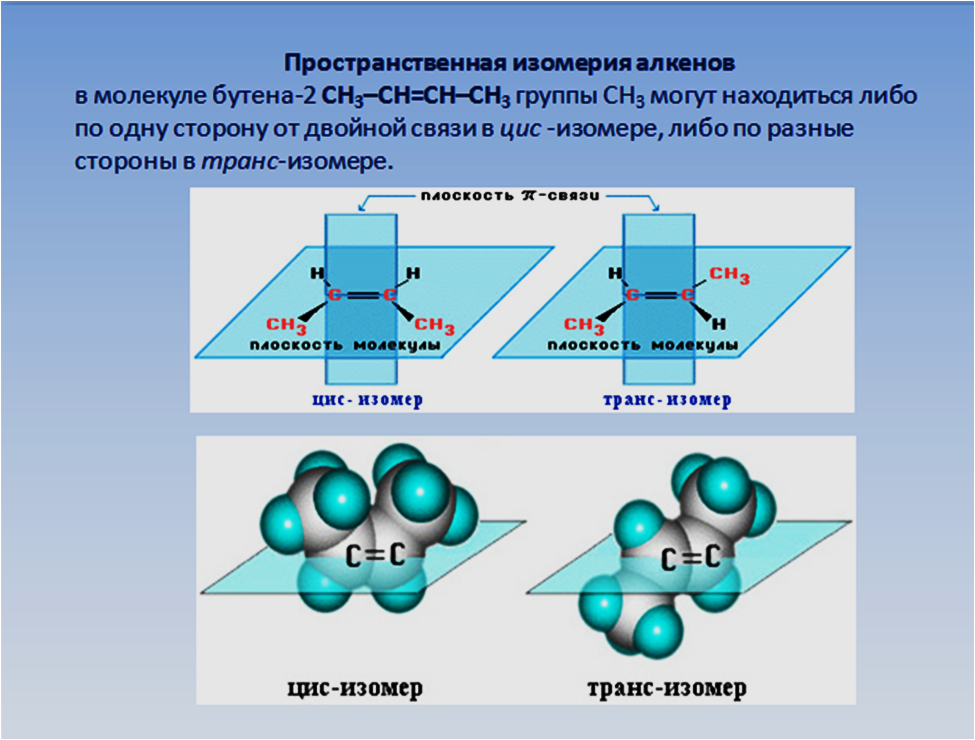 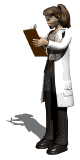 Атомы углерода в молекуле ацетилена, в отличие от метана, подвергаются sp-гибридизации. По форме и энергии смешиваются s- и р электроны. Появляются две sp-гибридные орбитали, лежащие под углом 180°, направленные по разные стороны от ядра.
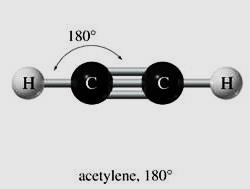 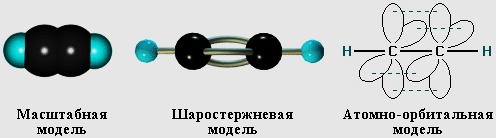 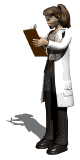 Модели молекулы ацетилена и его гомолога (бутина-2)
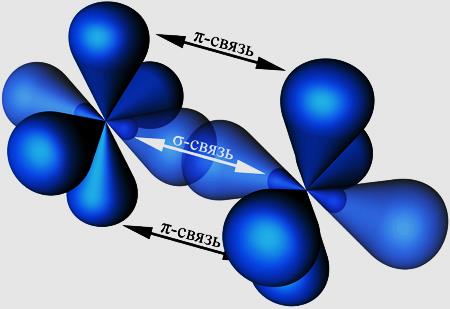 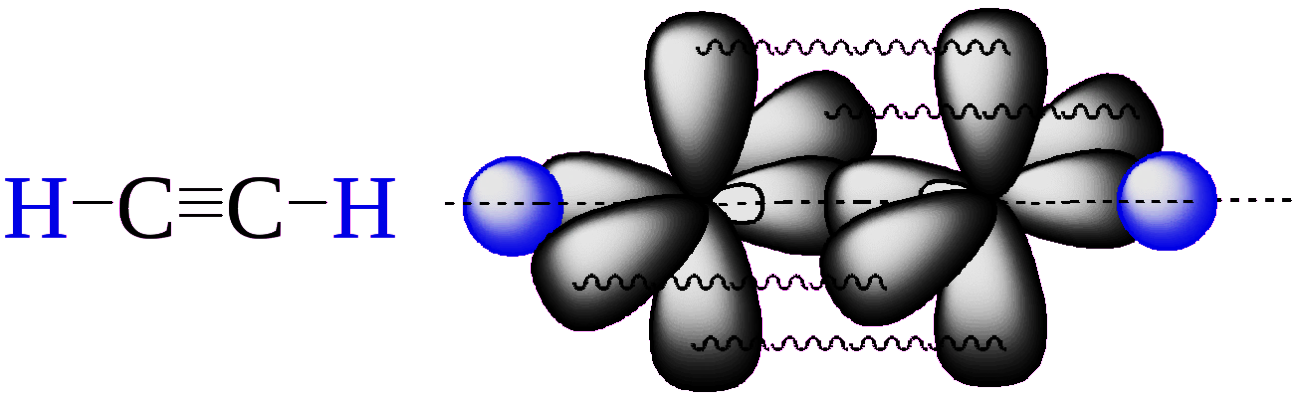 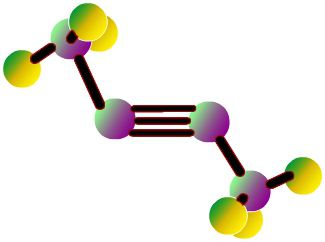 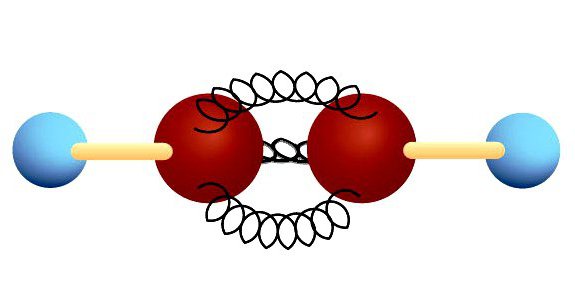 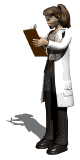 Для построения различных моделей: знаковые (молекулярные и структурные формулы); шаростержневые модели молекул, используют комплекты лабораторного оборудования «Моделирование молекул» (3053RМ и 3054RМ); модели гибридных облаков с помощью воздушных шаров, а также модели углеродного скелета молекул в виде фишек.
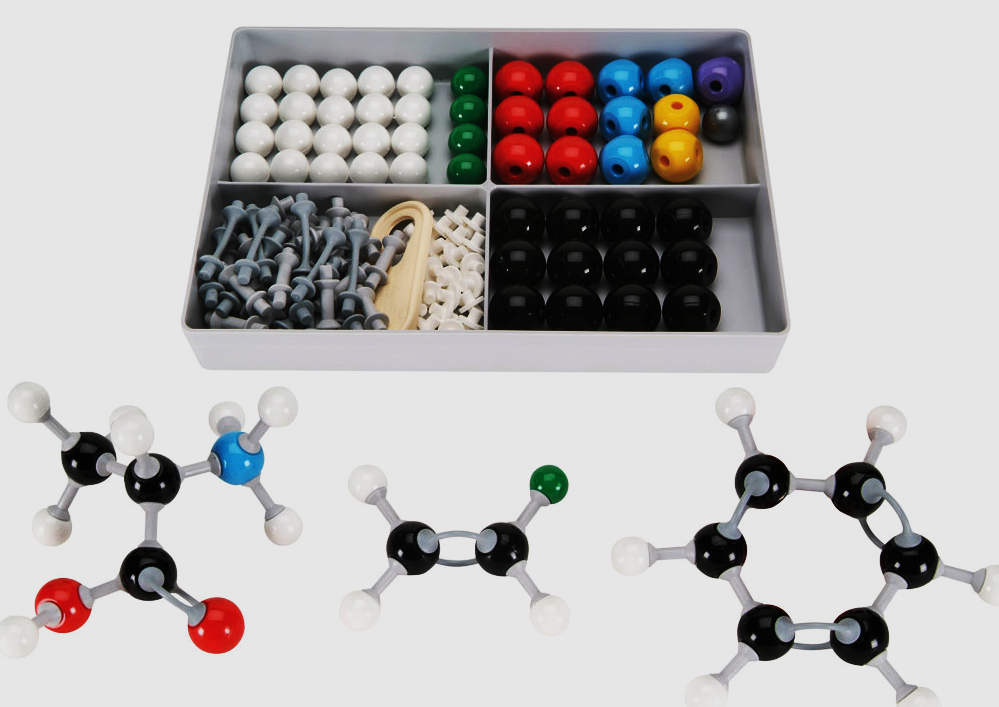 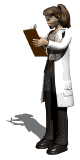 Так как органические вещества – это соединения элемента углерода, то фишка символизирует атом углерода, а стержень – химические связи между атомами в молекуле.
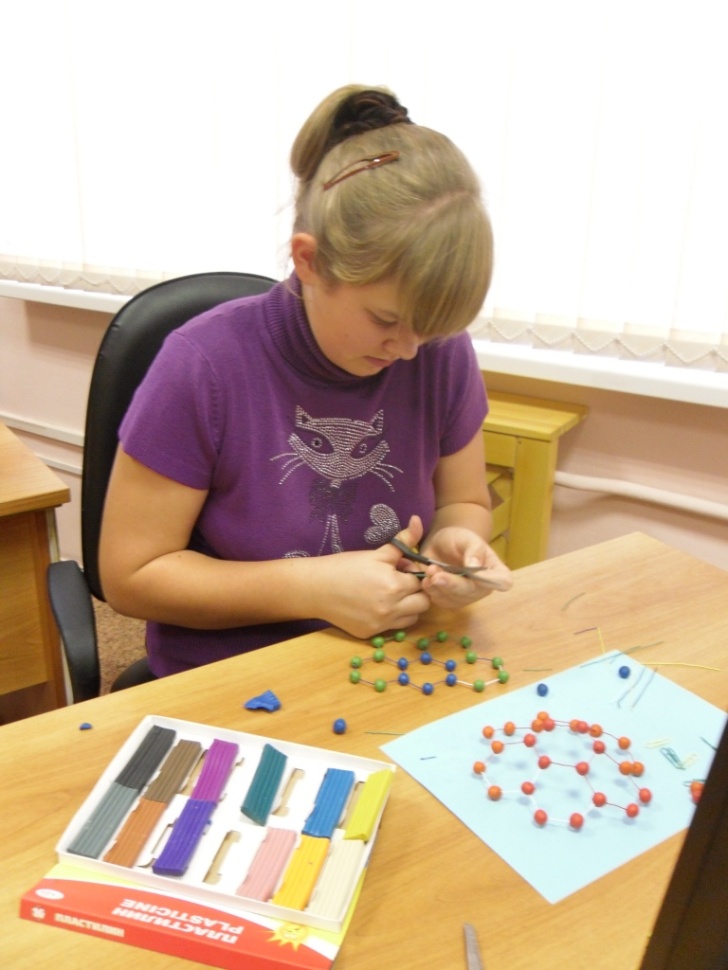 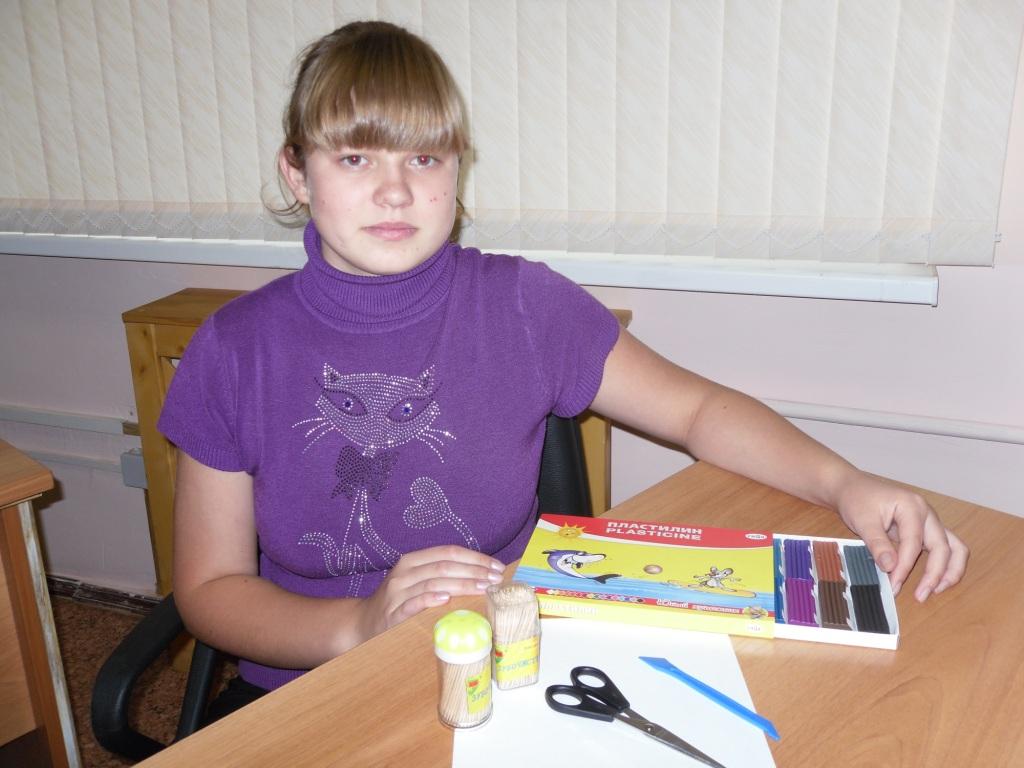 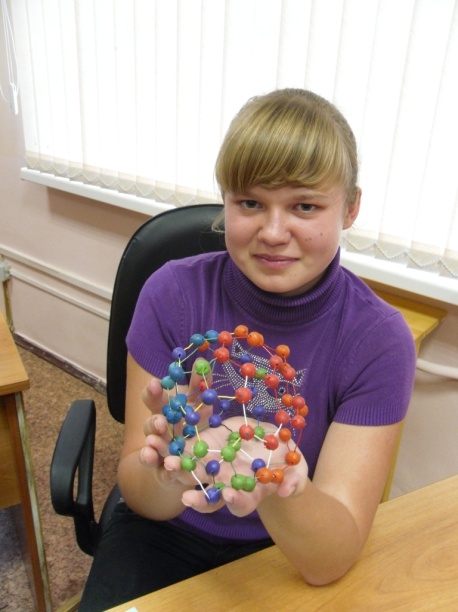 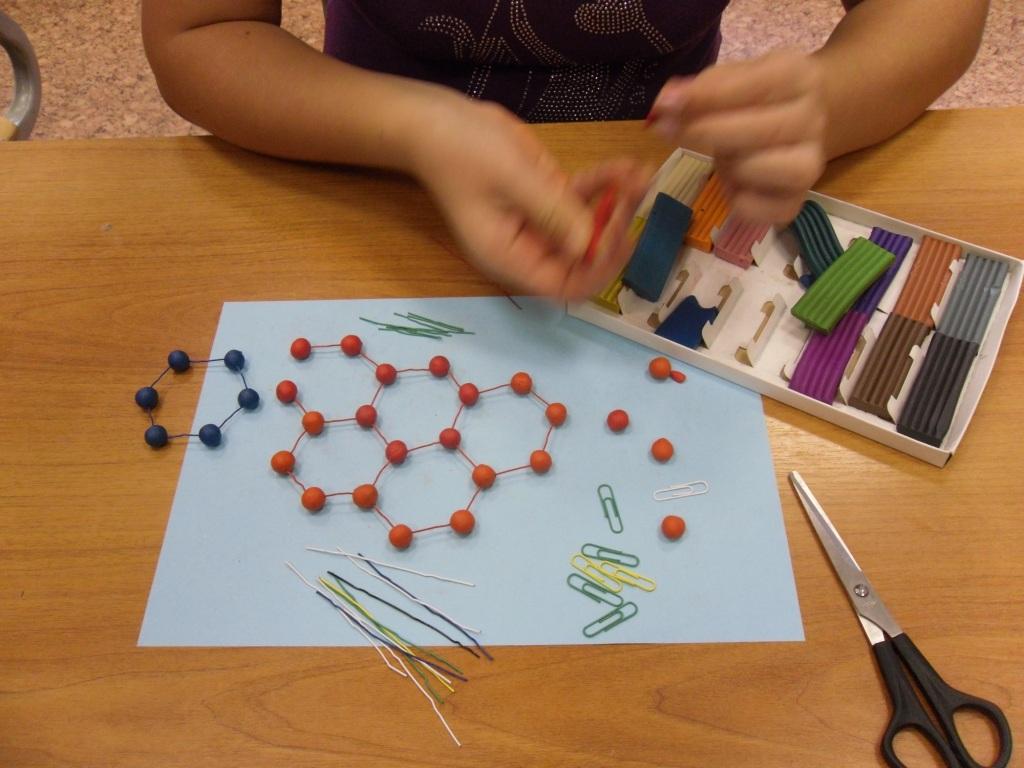 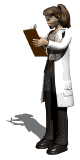 Фишки можно сделать из пластилина …
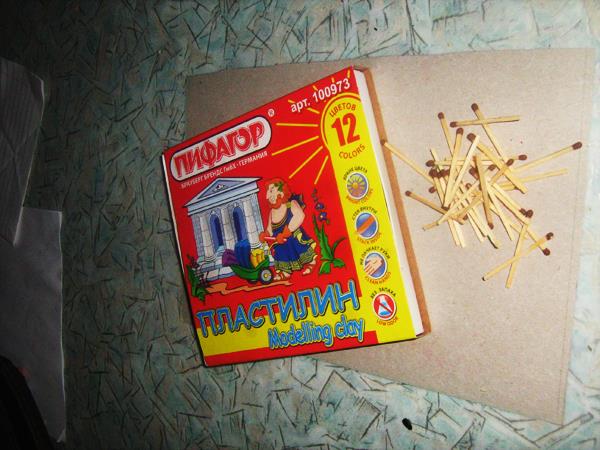 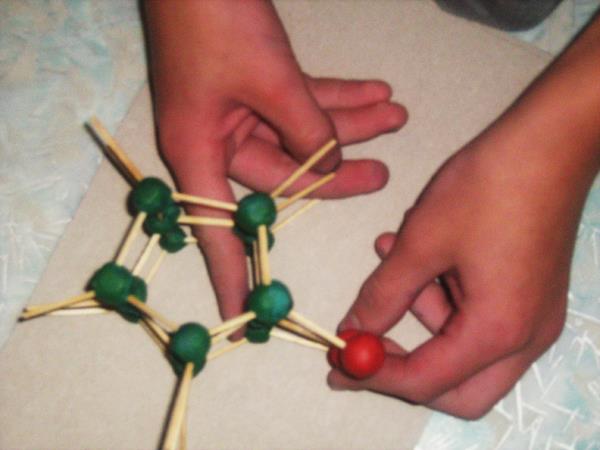 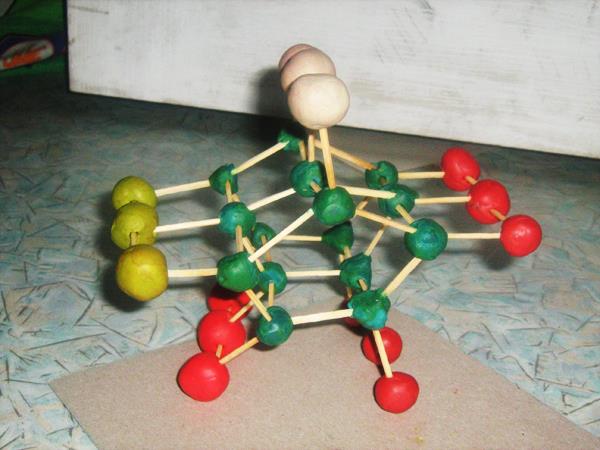 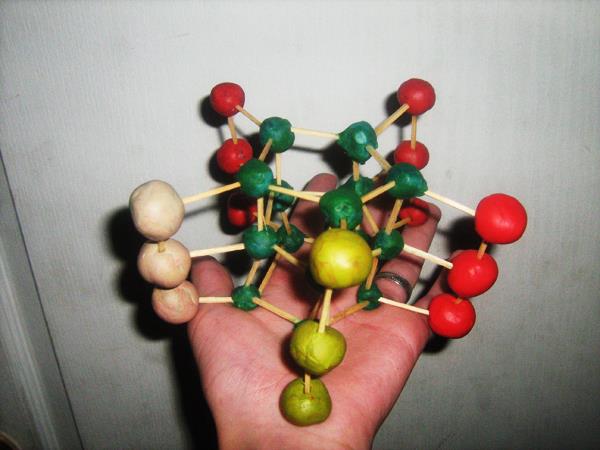 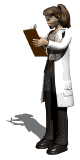 Фишки можно сделать из пластилина …
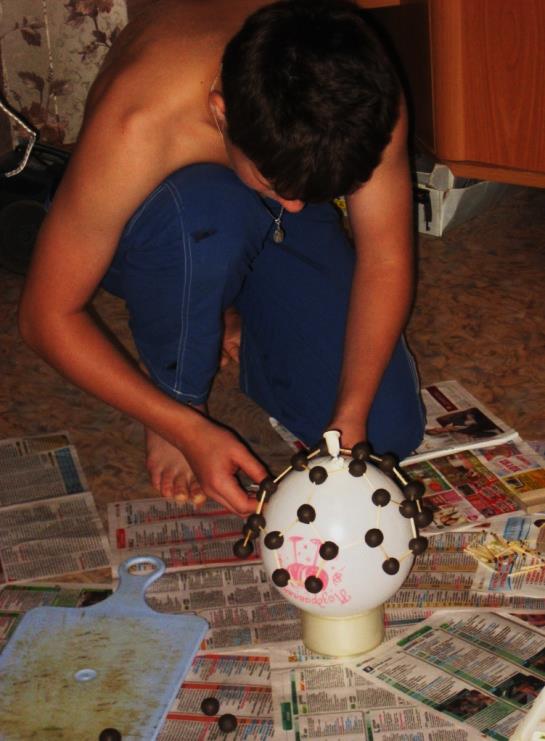 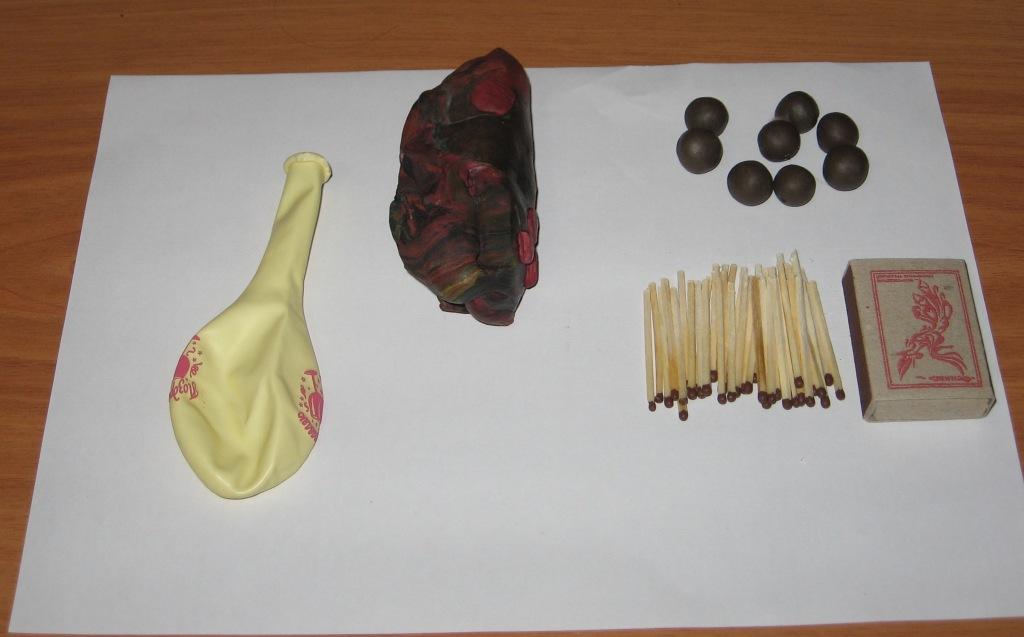 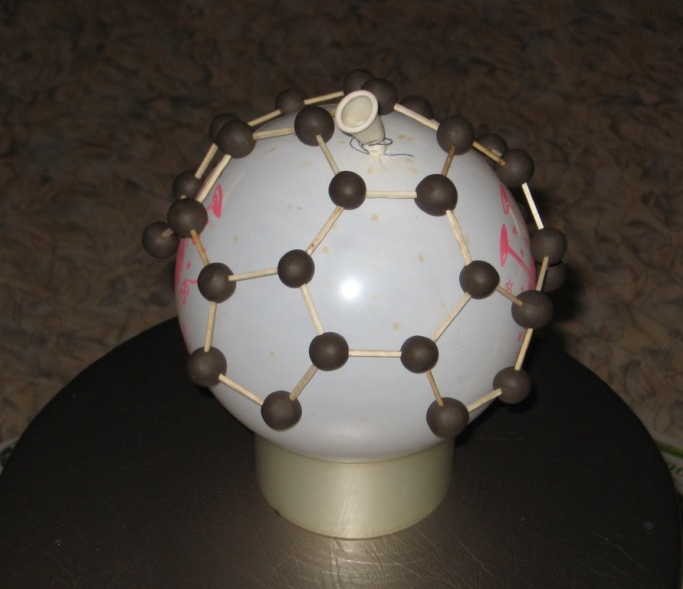 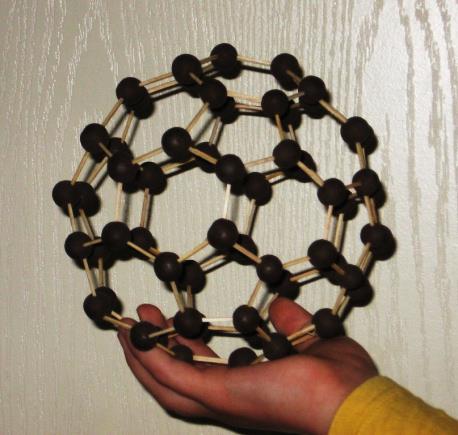 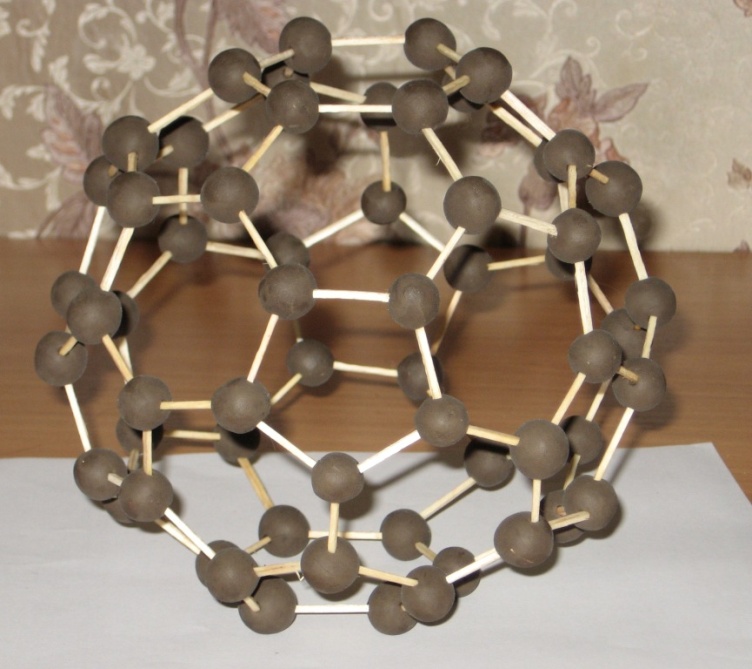 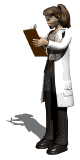 Фуллерен
Вспомним свойства простого вещества углерода
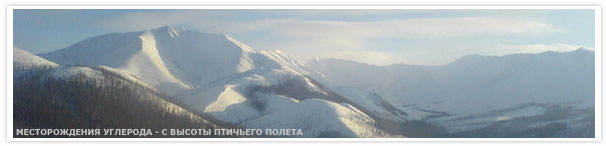 По многообразию полиморфных, или аллотропных (так как углерод – простое вещество), модификаций углерод уникален. В зависимости от кристаллической структуры разновидности этого химического элемента могут представлять собой большой набор совершенно разных веществ, от алмаза до графита, с разными электронными и механическими свойствами.
Аллотро́пия (от др.-греч. ἄλλος – «другой», τρόπος – «поворот, свойство») – существование двух и более простых веществ одного и того же химического элемента, различных по строению и свойствам – так называемых аллотропных (или аллотропических) модификаций или форм.
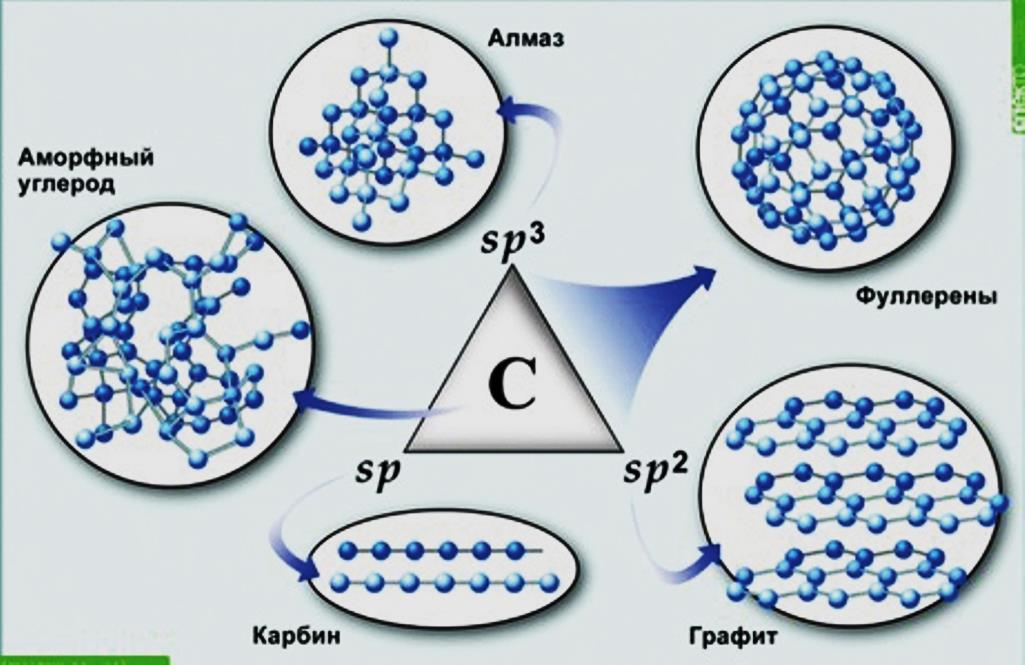 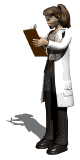 Модели кристаллических структур аллотропных модификаций углерода:
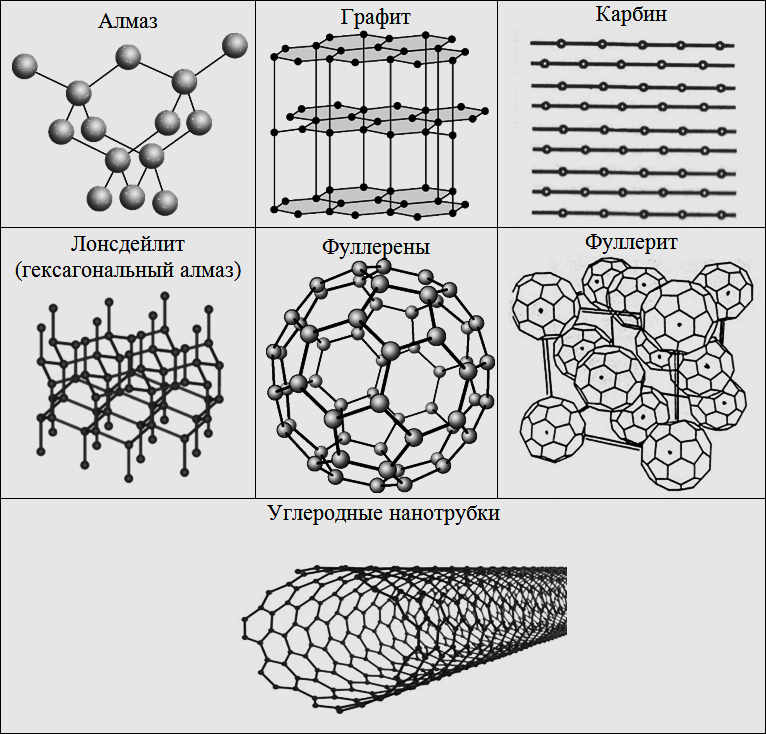 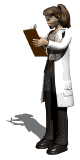 Алмаз
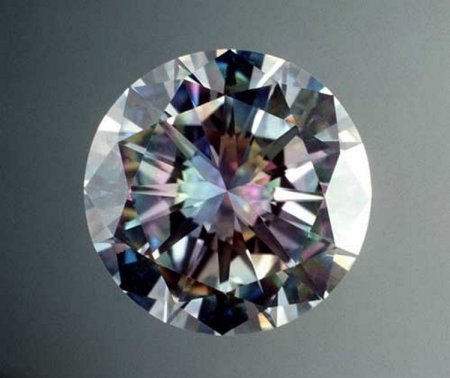 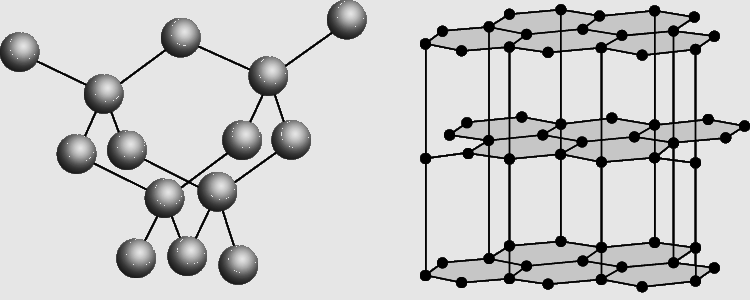 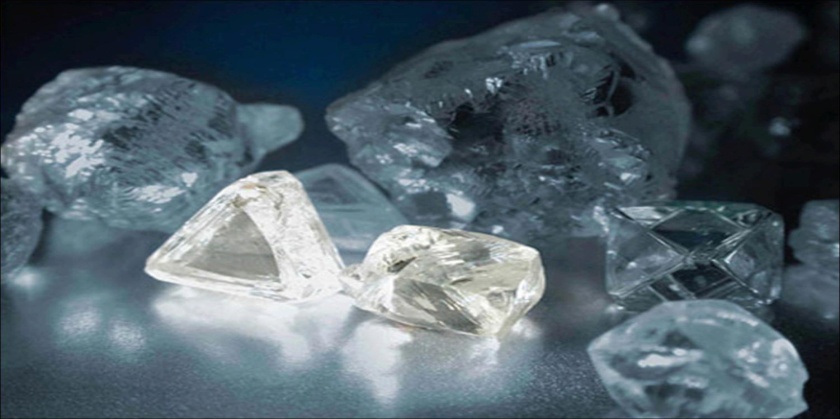 Единственный драгоценный камень, состоящий из одного элемента. Название, возможно, происходит от греч. «адамас» (непобедимый, непреодолимый) или от арабского «алмас» (персидское «элма») – очень твердый. Алмаз –  это кристаллический углерод. Углерод существует в нескольких твердых аллотропных модификациях, т.е. в различных формах, имеющих разные физические свойства. Алмаз – одна из аллотропных модификаций углерода и самое твердое из известных веществ (твердость 10 по шкале Мооса).
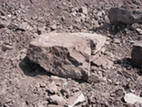 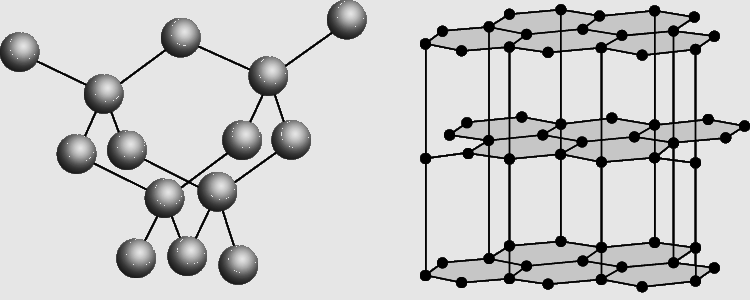 Графит
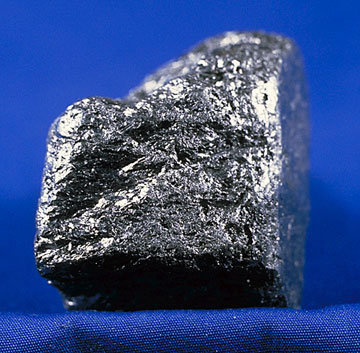 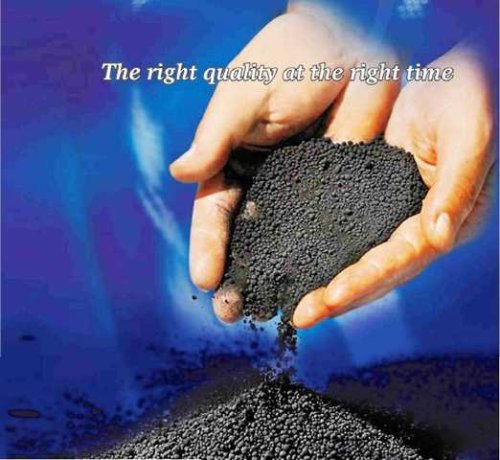 Другая аллотропная модификация углерода – графит – одно из самых мягких веществ. 
Графит (от греч. γραφειν пишу) минерал из класса самородых элементов. Структура слоистая. Слои кристаллической решетки могут по-разному располагаться относительно друг друга, образуя целый ряд политипов. Слои слабоволнистые почти плоские, состоят из шестиугольных слоев атомов углерода.
Кристаллы графита пластинчатые, чешуйчатые. Образуют листоватые и округлые радиально-лучистые агрегаты, реже агрегаты концентрически-зонального строения. Хорошо проводит электрический ток. В отличие от алмаза обладает низкой твёрдостью (1–2 по шкале Мооса). Плотность 2,08–2,23 г/см3. Цвет серый, блеск металлический. Неплавок, устойчив при нагревании в отсутствии воздуха. В кислотах не растворяется. Жирный на ощупь. Природный графит содержит  10 – 12 % примесей глин и окислов железа.
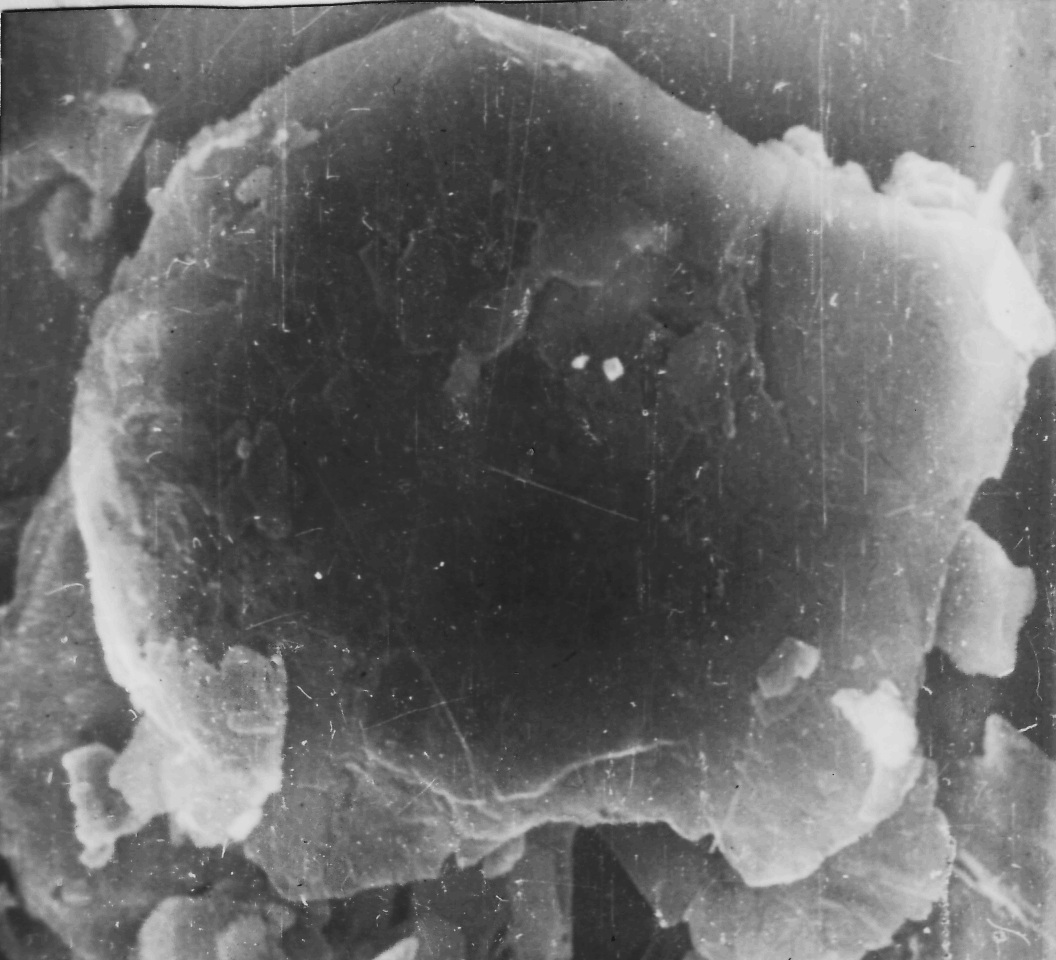 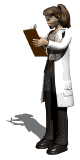 Порошок графита марки ЭУТ-2 (увеличено в 1000 раз)
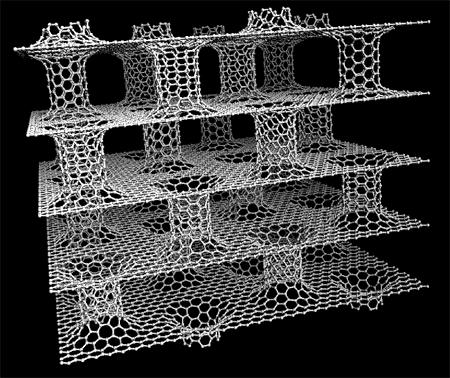 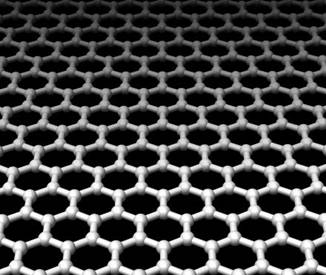 Графен
Графен – это одно из химических свойств углерода, благодаря которым на Земле существует жизнь. Графен представляет собой сверхтонкие слои из атомов углерода, связанные в гексагональную (шестиугольную) структуру. В качестве материала он является самым тонким и одновременно самым прочным. Также он обладает проводящими свойствами. По теплопроводности он превосходит все известные на сегодняшний день материалы.
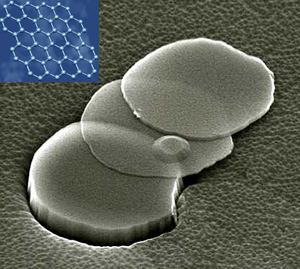 Безграничная сфера примене-ния графена дает ему право называться материалом буду-щего. Ведь кроме процессоров, из композитных материалов на основе графена можно будет делать что угодно.
Кокс, сажа, древесный уголь (твердый углерод) имеют то же строение, что и графит.
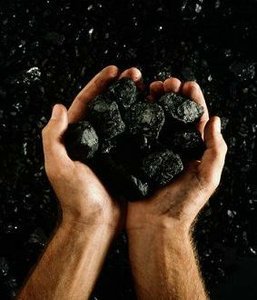 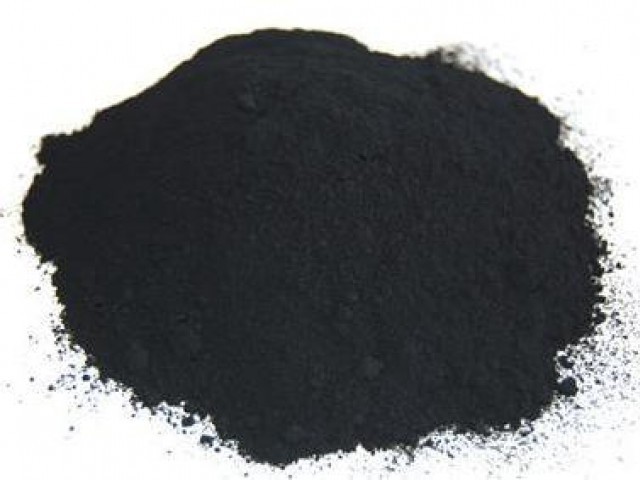 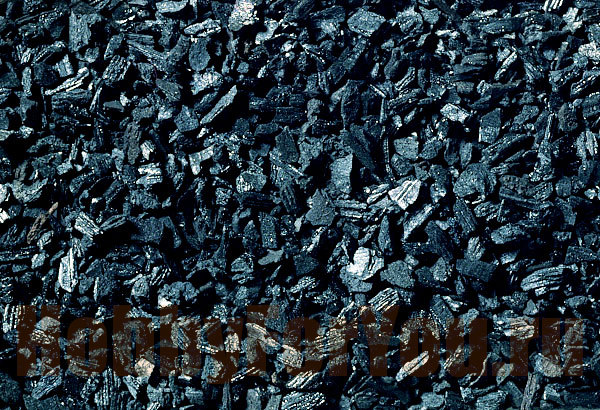 Кокс
Сажа
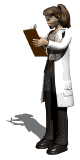 Древесный уголь
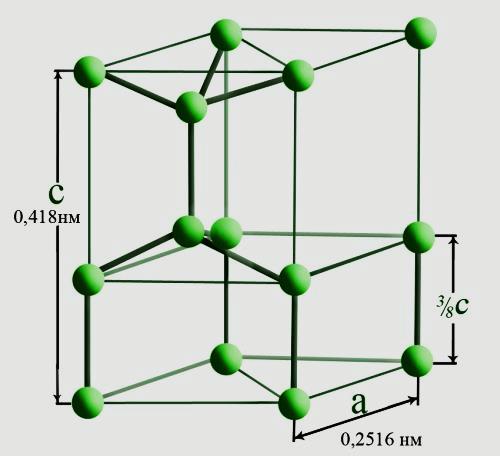 Лонсдейлит 
(гексагональный алмаз)
Лонсдейлит открыт в 60-е годы прошлого века;  по своему внутреннему строению напоминает алмаз, но с немного иным типом «упаковки» атомов – атомы углерода образуют в нём гексагональную кристаллическую решетку. Отсюда его второе название  – гексагональный алмаз.
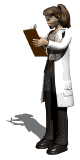 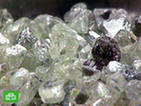 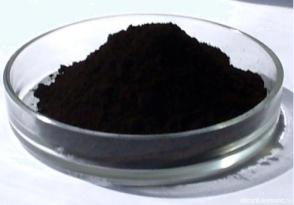 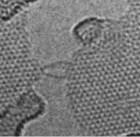 Карбин
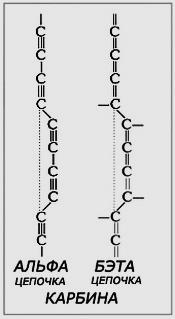 Карбин открыт в 60-е годы прошлого века советскими химиками В. В. Коршаком, А. М. Сладковым, В.И. Касаточкиным и Ю. П. Кудряв-цевым в начале 1960-х гг. в Институте элементоорганических соединений Академии наук СССР.
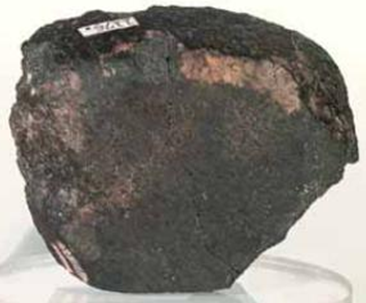 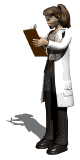 Метеорит, содержащий вкрапления карбина
Моделирование нанонити или наностержней из карбина, цепочек атомов углерода…
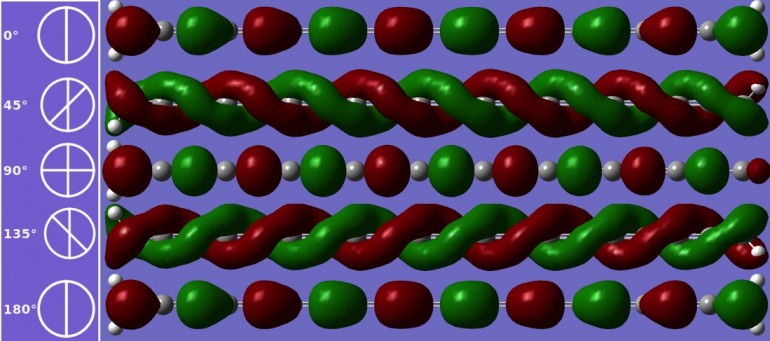 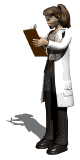 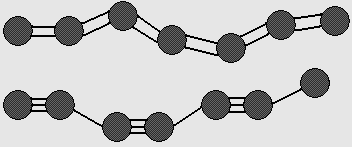 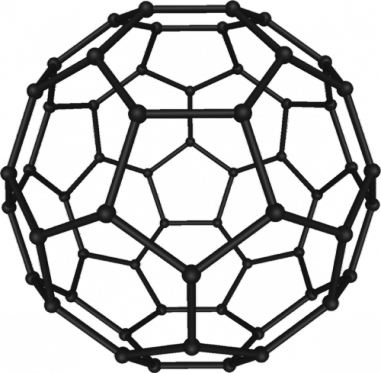 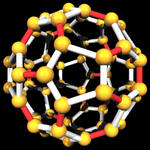 Фуллерен C60
В 1980-х гг. астрофизические исследования позволили установить, что в спектрах некоторых звезд, так называемых «красных гигантах», обнаружены полосы, указывающие на существование чисто углеродных молекул различного размера.
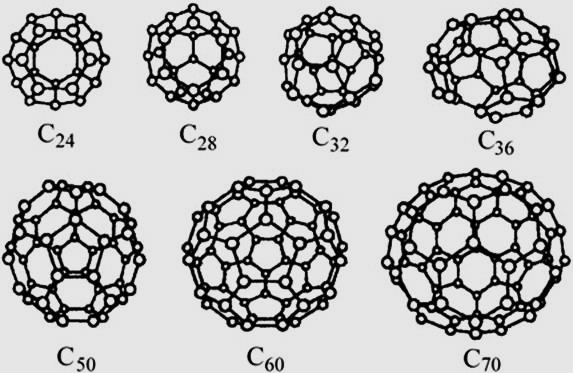 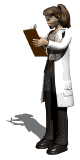 Фуллерен сразу же преподнес химикам сюрприз. В нем имеется 20 конденсированных углеродных шестичленных циклов, внешне напоминающих бензол. Однако сходство оказалось чисто внешним. На это отчетливо указывают результаты рентгеноструктурного анализа.
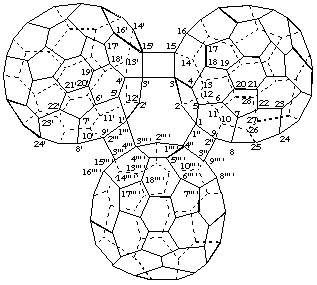 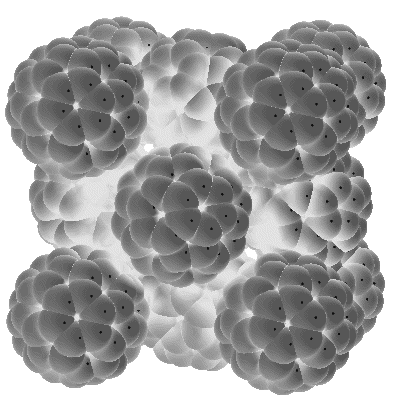 Одностенная углеродная
 нанотрубка
После и паралельно открытию сферических фуллеренов, произошло открытие других аллотропных форм углерода, не менее, а может и более важных для науки и индустрии, а именно углеродных нанотрубок в 1991-ом и графена в 2004-ом:
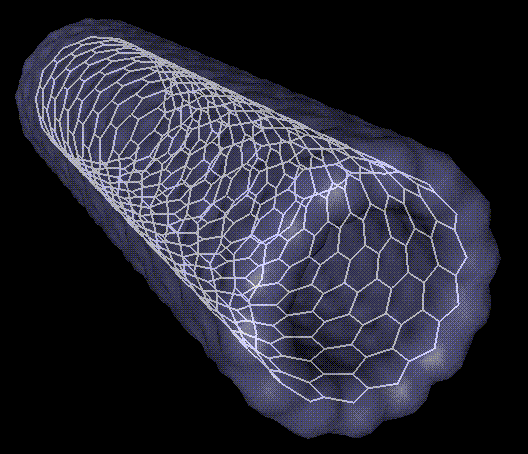 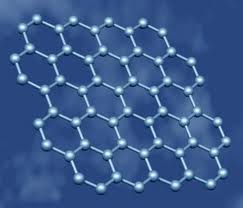 Нанотехнология – междисциплинарная область фундаментальной и прикладной науки и техники, имеющая дело с совокупностью теоретического обоснования, практических методов исследования, анализа и синтеза, а также методов производства и применения продуктов с заданной атомарной структурой путём контролируемого манипулирования отдельными атомами и молекулами.
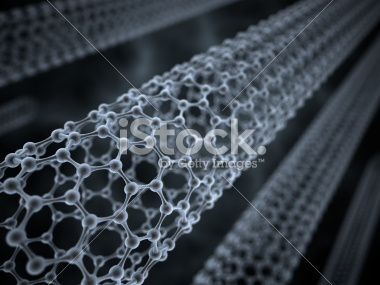 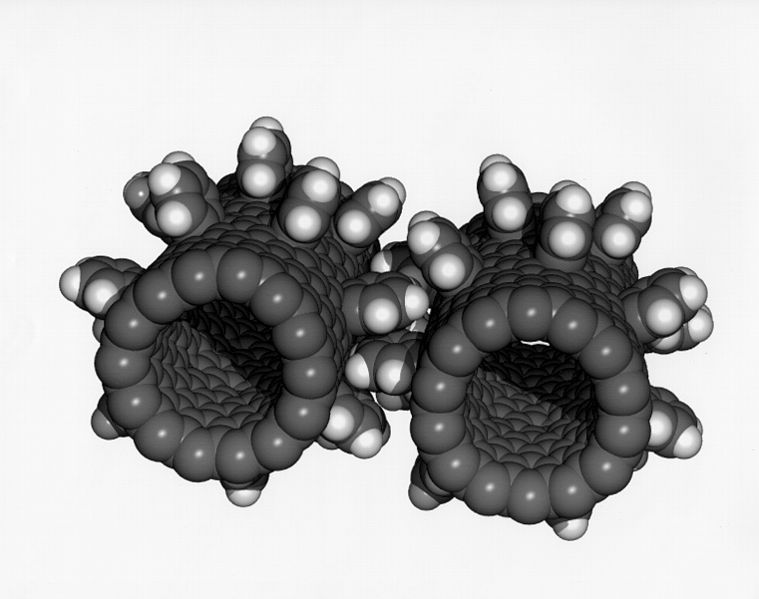 Модели нанотрубок
Вернемся к моделированию молекул. Фишки для моделирования можно сделать из картона (бусинок, шариков) одного цвета. Для атомов углерода используют картон (бусинки, шарики) черного цвета, по аналогии окраски шариков в шаростержневых моделях. Если потребуется показать наличие заместителя, например, атом галогена или функциональную группу, необходимо применить фишку другого цвета: для атома галогена – зелёный цвет, для функциональной гидроксогруппы – красный, аминогруппы – синий.
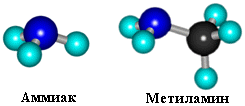 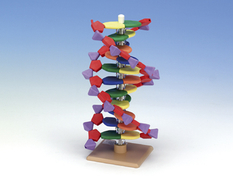 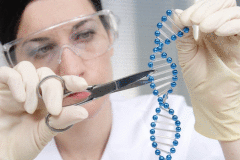 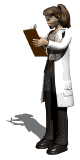 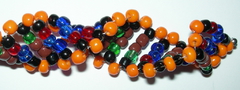 Например, задание №1. Постройте модели молекул водорода, кислорода, углекислого газа, азота, аммиака, метана, хлора, воды, серы (учитывая, что молекула серы состоит из 8 атомов). Запишите в тетради названия и формулы построенных молекул веществ, выделив в отдельные группы простые и сложные вещества.
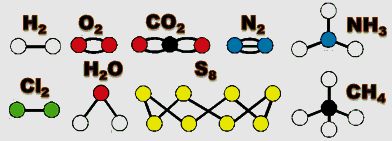 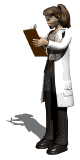 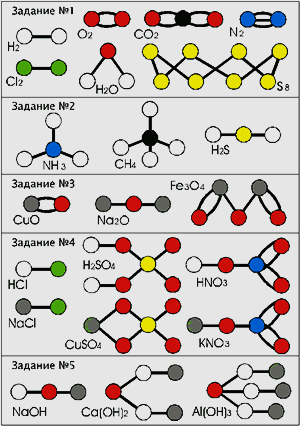 Примеры выполнения подобных заданий
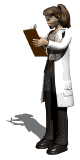 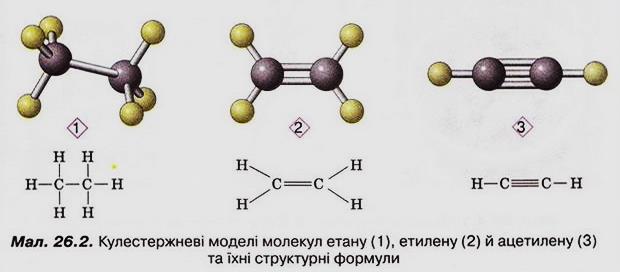 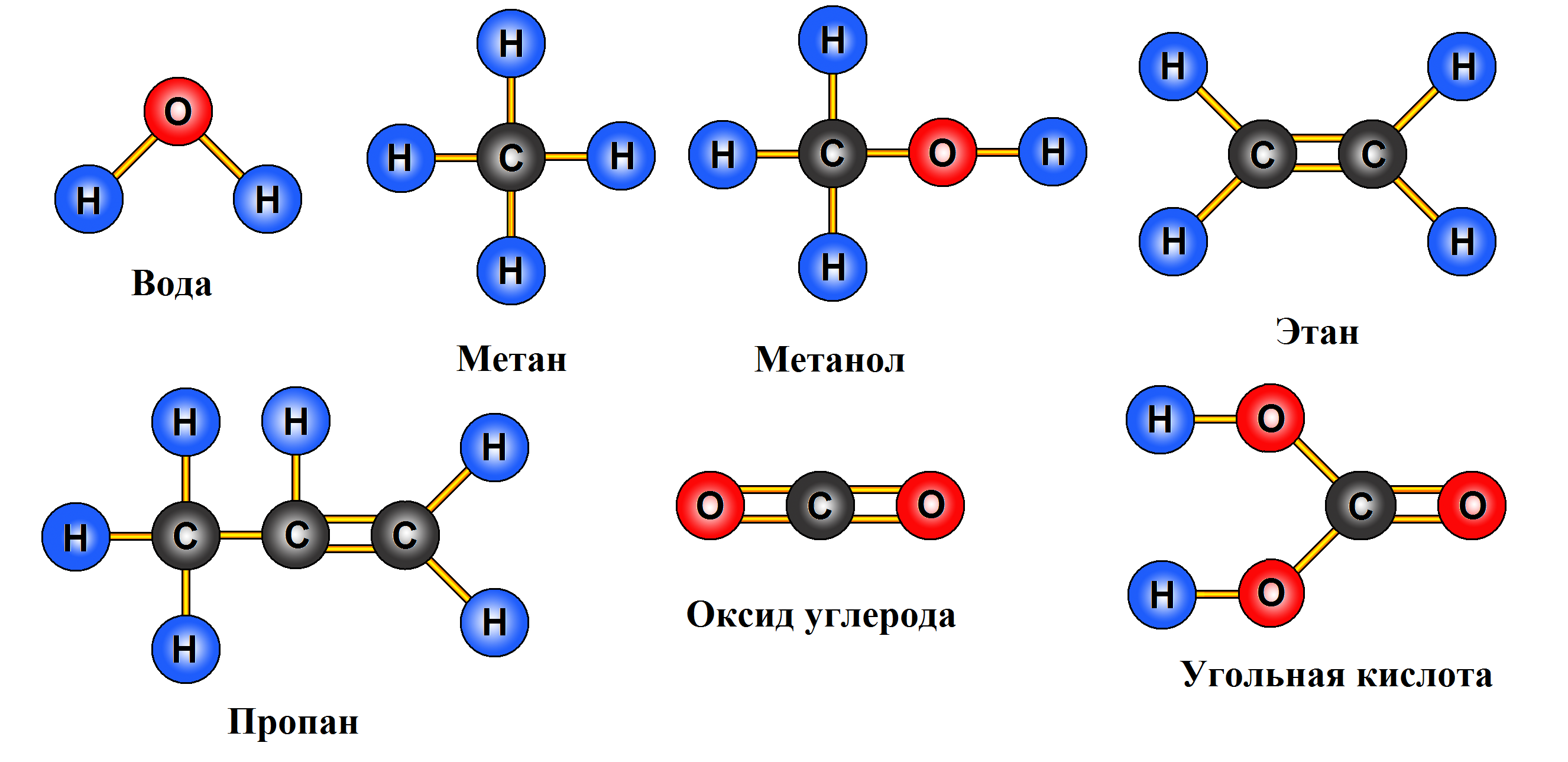 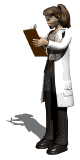 Понять функцию и свойства соединения порой невозможно без непосредственной работы с моделями молекул. В настоящее время известны модели Стюарта, Бриглеба, Куртолда, Кекуле, Дрейдинга и др., предназначенные для наглядной демонстрации относительного положения атомов в молекулах химических соединений.
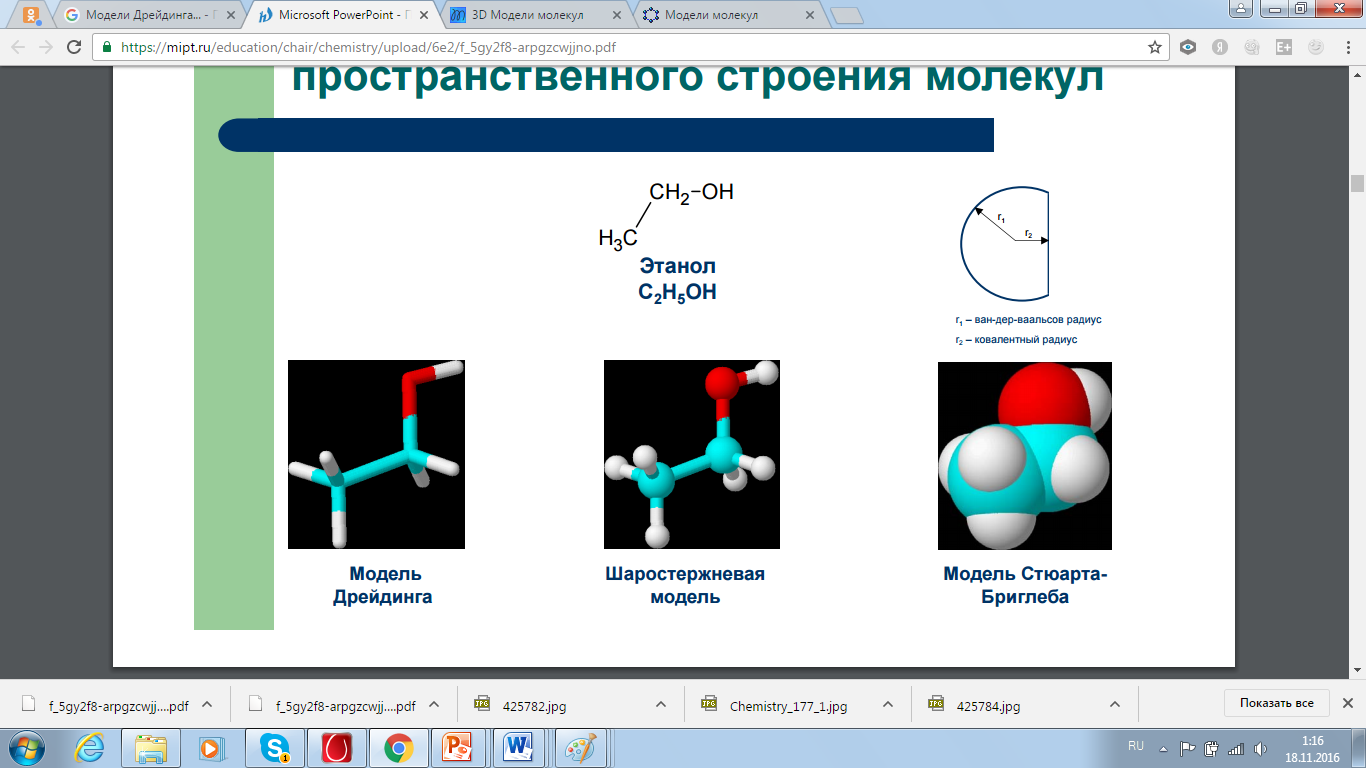 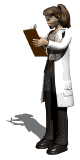 Масштабные модели Стюарта (1934), сделанные из усеченных шаров, соединенных между собой кнопками, предназначены для демонстрации возможной степени сближения групп в молекуле и определения степени перекрывания атомов и их размеров.
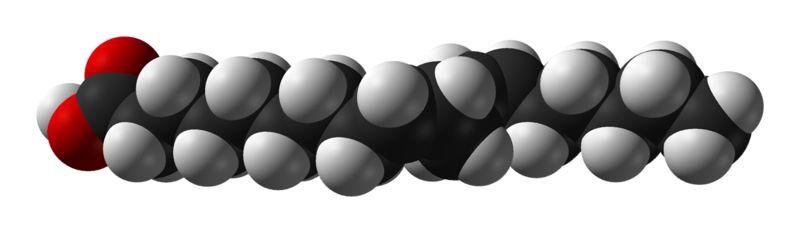 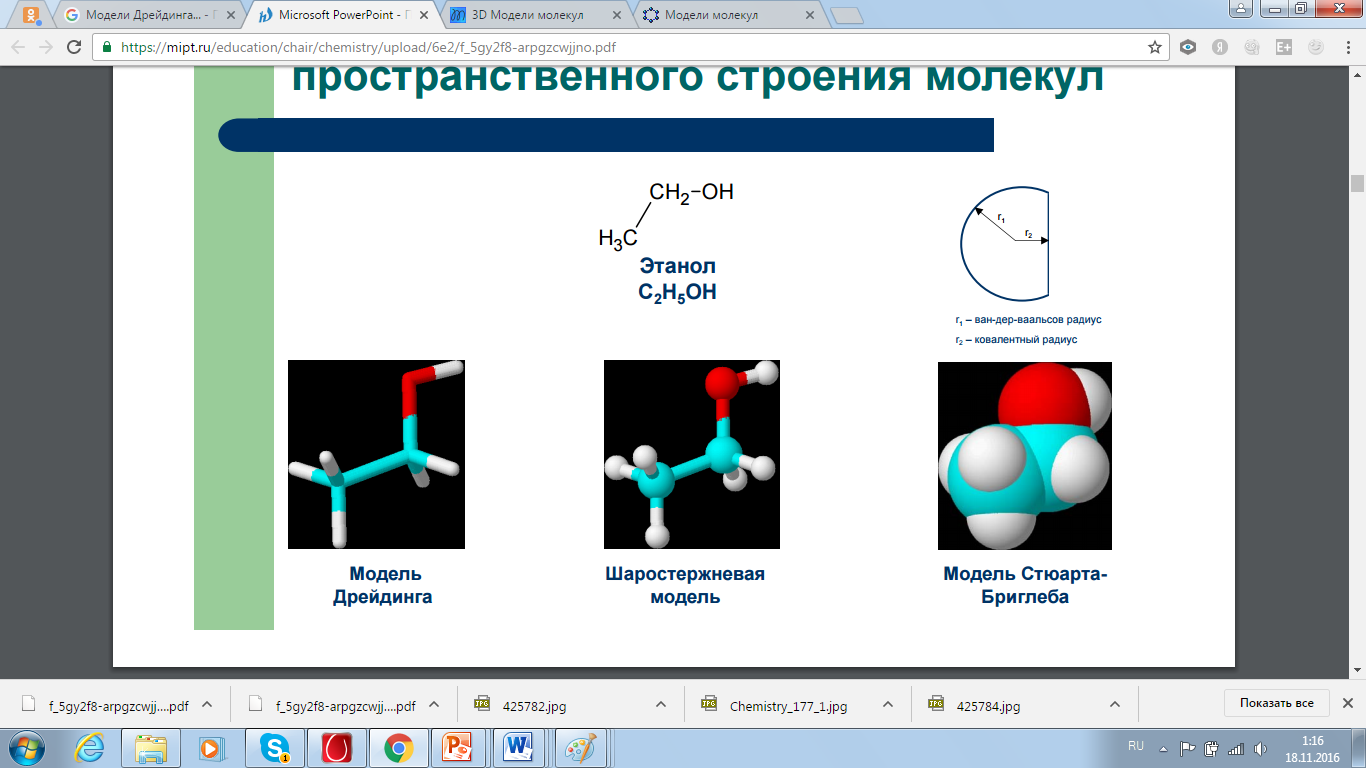 Линолевая кислота
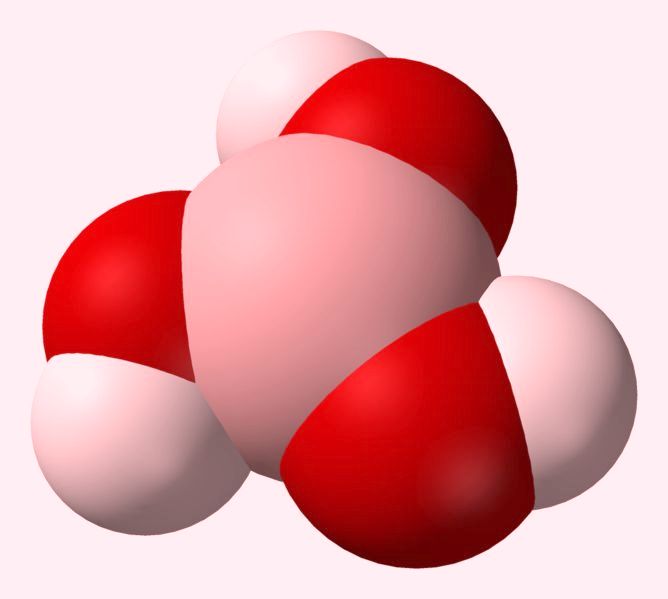 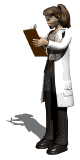 Этанол
Борная кислота
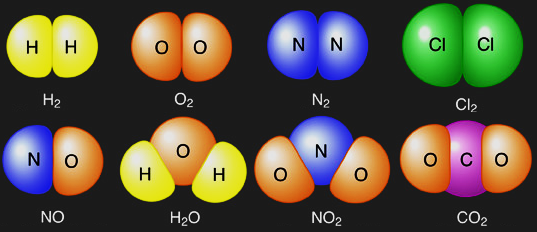 Масштабные модели Стюарта
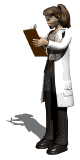 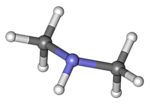 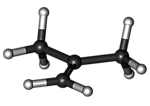 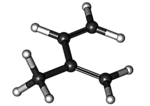 Более совершенны модели Дрейдинга (предложены в 1959), состоящие из стальных стержней и трубок, соединенных в точке, изображающей ядро атома, под углами, равными валентным. Длины трубок и стержней пропорциональны длинам связей между атомами Н и данного элемента (0,1 нм соответствует 2,5 см). Свободные концы трубок и стержней изображают ядра атомов Н, поэтому каждый фрагмент в отдельности является моделью молекулы простейшего водородного соединения данного элемента (СН4, NH3, H2O, H2S и т.д.).
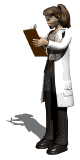 Для сборки модели более сложного соединения стержень одного фрагмента вставляют в трубку другого благодаря ограничительному, устройству расстояние между их центрами пропорционально соответствующему межатомному расстоянию. Модели Дрейдинга верно отражают межатомные расстояния и валентные углы в молекулах. Они позволяют имитировать внутреннее вращение, оценивать энергетическую выгодность различных конформаций, измерять расстояния между непосредственно не связанными атомами.
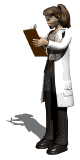 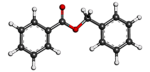 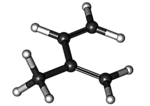 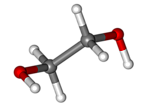 Модели молекул
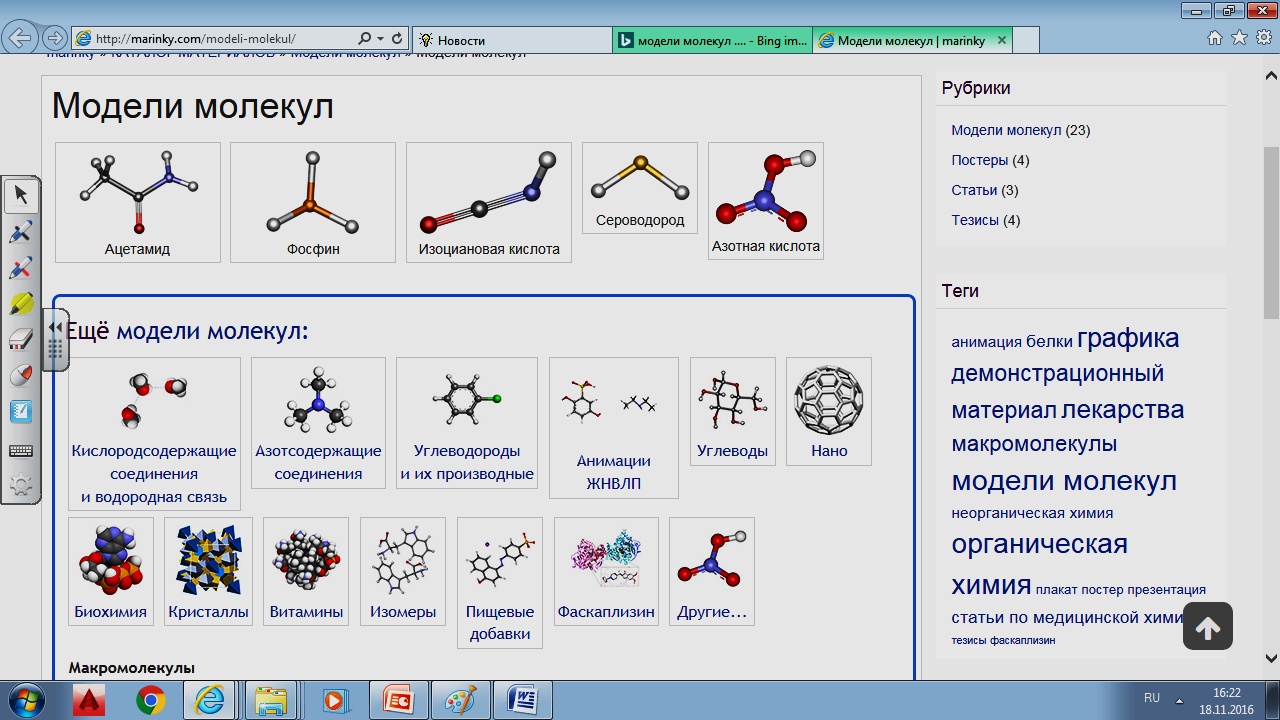 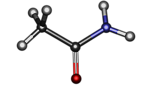 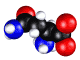 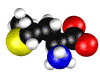 Ацетамид
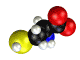 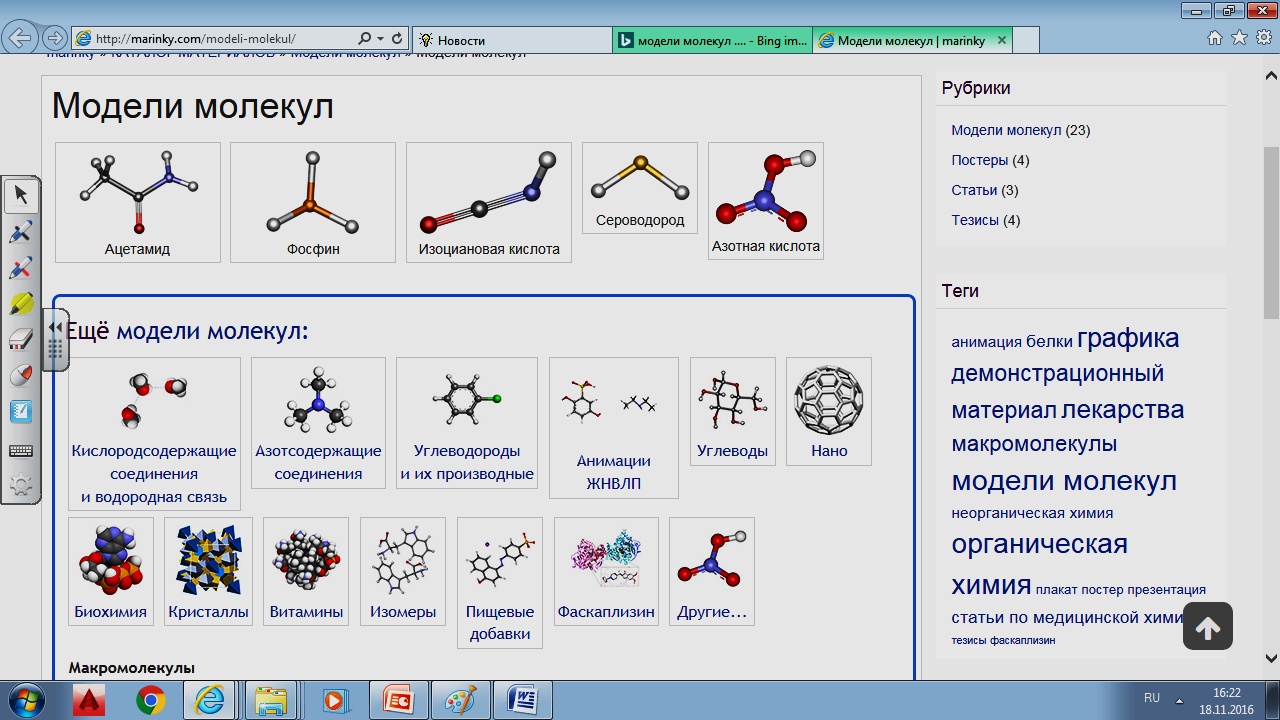 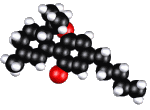 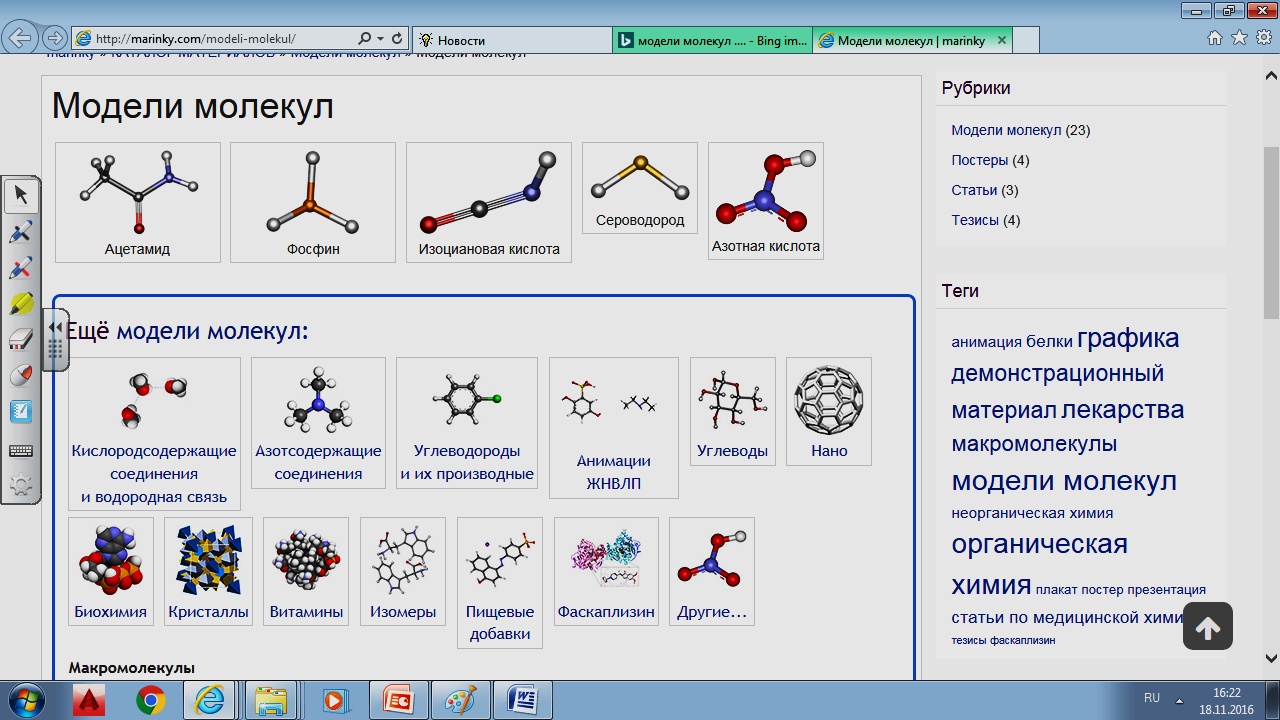 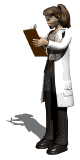 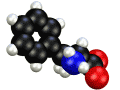 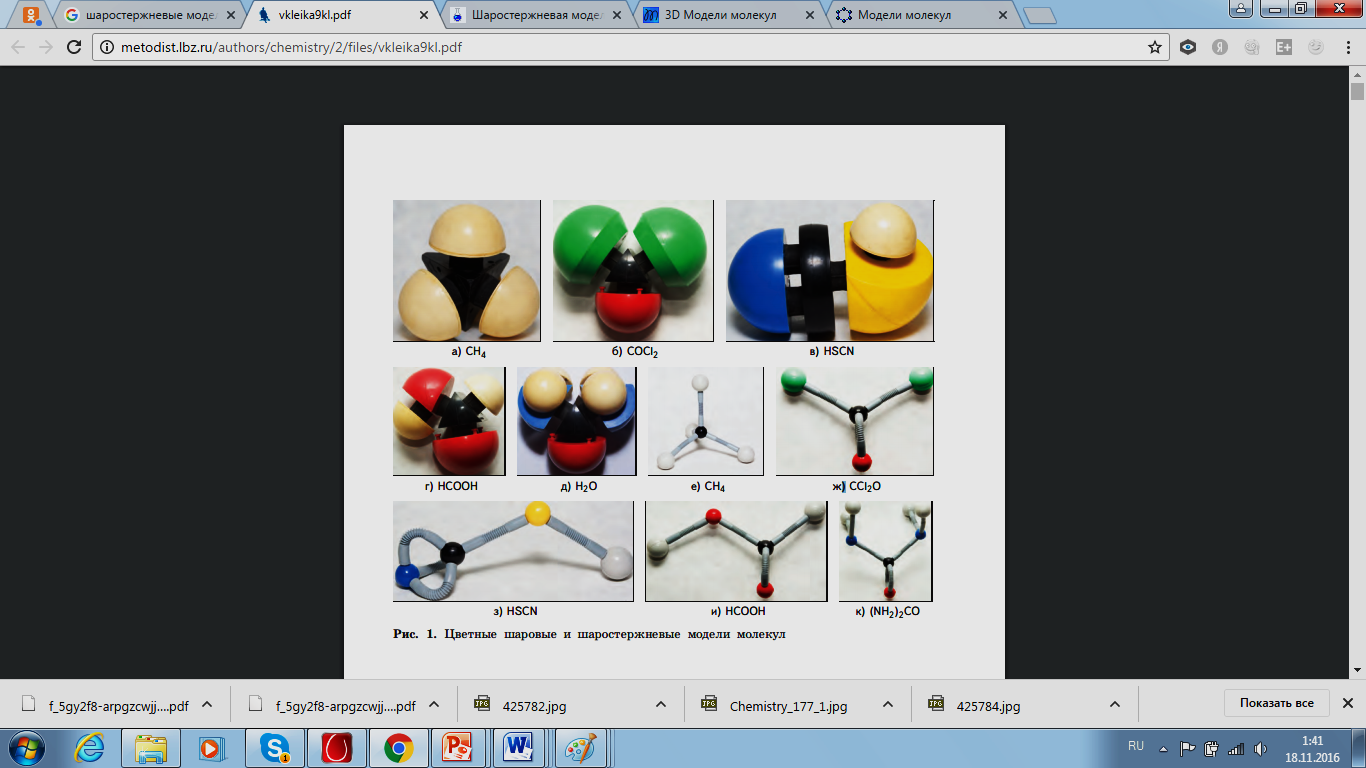 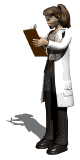 Шаровые и шаростержневые модели молекул
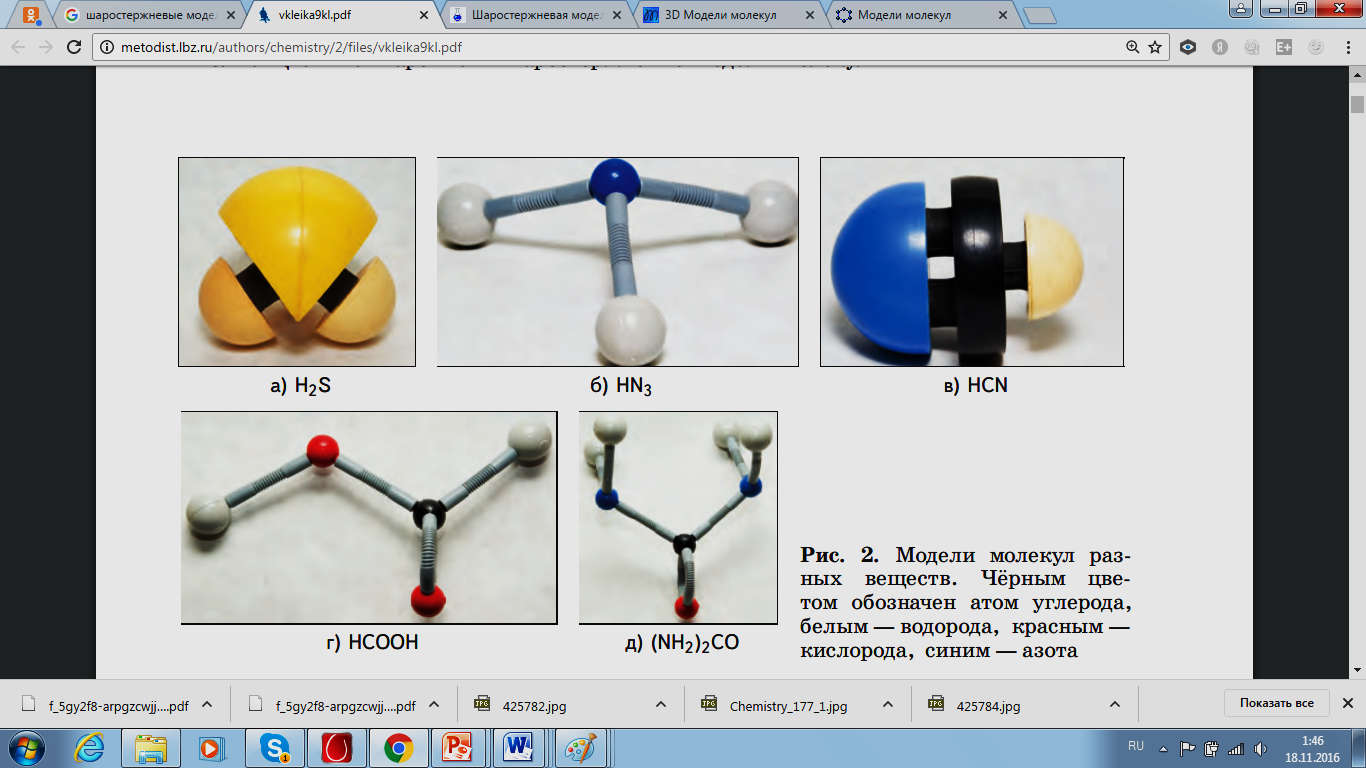 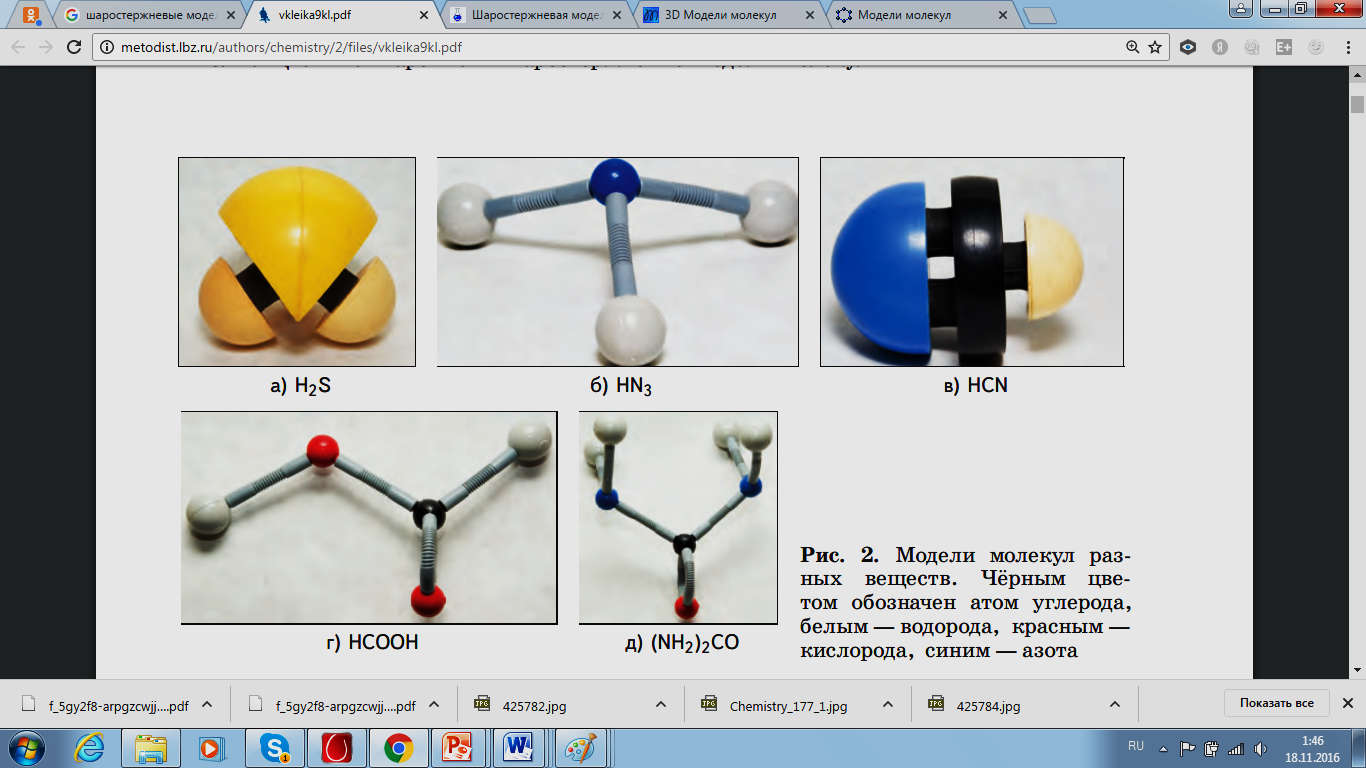 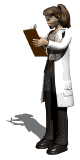 Классическая теория химического строения даёт возможность судить о порядке соединения атомов в молекулах, позволяет отражать строение в виде структурных формул, по строению предсказывать их свойства.
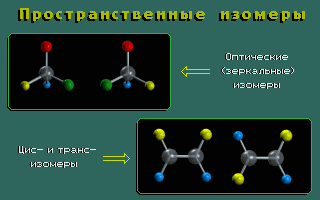 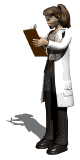 Задание №2. Постройте поочередно модели гомологического ряда метана (выборочно). Постройте модели молекул возможных изомеров. Запишите в тетради названия и формулы полученных веществ.
Задание №3. Постройте поочередно модели молекул циклопропана, циклобутана, циклопентана, циклогексана. Какое из перечисленных веществ обладает наибольшей прочностью и почему?
Задание №4. Постройте поочередно молекулы бутадиена 1,2 и бутадиена 1,3. Запишите в тетради названия и структурные формулы веществ.
По желанию можно построить и другие молекулы органических веществ.
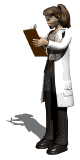 Задание 5: решите цепочки превращений, назовите все соединения и укажите условия протекания реакций:
CH4  CH3ClCH3CH3  CH3CH2Cl CH2=CH2  BrCH2CH2Br
CH2=CH2CH3CH2ClCH2=CH2CH3CH2ОН  CH2=CH2BrCH2CH2Br
CH3CH2ClCH2=CH2CH3CH2ClCH3CH2ОН   CH2=CH2ClCH2CH2Cl
CH4  CH≡CH  BrCH=CHBr  CH≡CH  CH2=CH2  ClCH2CH2Cl
с
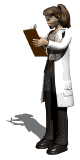 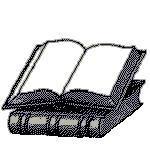 Использованные источники
Ерохин Ю. М., Ковалева И. Б. Химия для профессий и специальностей технического и естественно-научного профилей: учебник для студ. учреждений сред. проф. образования. – М.: Издательский центр «Академия», 2015. – 448 с.
Габриелян О. С., Остроумов И. Г. Химия для профессий и специальностей технического профиля: учебник для студ. учреждений сред. проф. образования. – М., 2017. 
Габриелян О.С., Остроумов И. Г., Остроумова Е. Е. и др. Химия для профессий и специальностей естественно-научного профиля: учебник для студ. учреждений сред. проф. образования. – М., 2017. 
Габриелян О. С., Остроумов И. Г. Химия для профессий и специальностей социально-экономического и гуманитарного профилей: учебник для студ. учреждений сред. проф. образования. – М., 2016.
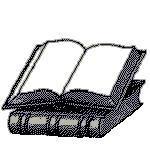 Использованные источники
Новошннский И. И., Новошинская Н. С. Органическая химия: учебник для 11 класса общеобразовательных учреждений/И. И. Новошинский, Н. С. Новошинская. – М.: ООО «Русское слово – учебник», 2014. – 176 с.: ил. – (ФГОС. Инновационная школа). ISBN 978-5-91218-907-4.
Новошннский И. И., Новошинская Н. С. Органическая химия: учебник для 11 класса углубленный уровень/И. И. Новошинский, Н. С. Новошинская. – М.: ООО «Русское слово – учебник», 2014. – 368 с.: ил. – (ФГОС. Инновационная школа). ISBN 978-5-91218-804-6.
 http://www.naglyadnye-posobiya.ru/shop/old-chem/item2035.php?sphrase_id=1146
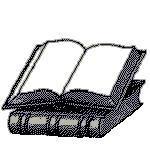 Использованные источники
http://orgchem.ru/chem2/u22.htm
http://900igr.net/kartinki/fizika/Atomy-i-molekuly/053-Samye-rasprostranennye-atomy.html
http://www.studfiles.ru/preview/2010310/
http://5terka.com/node/10064
http://festival.1september.ru/articles/603353/
http://studopedia.info/1-18571.html
http://orgchem.ru/chem1/models/models.htm
http://orgchem.ru/chem2/link221.htm
http://orgchem.ru/chem1/P4_32.htm
http://marinky.com/modeli-molekul-kislorodsoderzhashhie-soedineniya-vodorodnaya-svyaz/
http://www.chem21.info/info/198078/
http://bankpatentov.ru/node/431876
http://metodist.lbz.ru/authors/chemistry/2/files/vkleika9kl.pdf
http://fb.ru/article/144049/strukturnaya-i-molekulyarnaya-formula-atsetilen
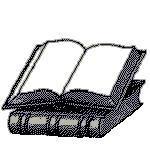 Использованные источники
http://physic.kemsu.ru/pub/library/learn_pos/Udin_ModelChemSoed/HTML/soder/2/2_6.htm
http://dnevniki.shkolapk.ru/shared/bloge.aspx?pk={d4ea1a54-87de-4e14-b59b-7a55a8ac8f93}
http://irc.lv/qna/%D0%BF%D0%BE_%D0%B1%D0%B8%D0%BE%D0%BB%D0%BE%D0%B3%D0%B8%D0%B8_%D0%B7%D0%B0%D0%B4%D0%B0%D0%BB%D0%B8_%D1%81%D0%B4%D0%B5%D0%BB%D0%B0%D1%82%D1%8C_%D0%BC%D0%BE%D0%B4%D0%B5%D0%BB%D1%8C_%D0%94%D0%9D%D0%9A_%D0%9F%D0%BE%D0%B4%D1%81%D0%BA%D0%B0%D0%B6%D0%B8%D1%82%D0%B5_%D0%BA%D0%B0%D0%BA_%D1%8D%D1%82%D0%BE_%D0%B2%D0%BE%D0%BE%D0%B1%D1%89%D0%B5_%D0%BC%D0%BE%D0%B6%D0%BD%D0%BE_%D1%81%D0%B4%D0%B5%D0%BB%D0%B0%D1%82%D1%8C
http://fb.ru/article/144049/strukturnaya-i-molekulyarnaya-formula-atsetilen
en.wikipedia.org 
him.1september.ru
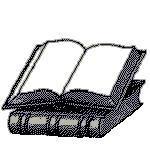 Использованные источники
http://elementy.ru/.
http://www.dinos.ru/sci/20090619243.html
https://ru.wikipedia.org/wiki/%D3%E3%EB%E5%F0%EE%E4.
http://wiki.web.ru/wiki/%D0%A7%D0%B0%D0%BE%D0%B8%D1%82
http://dok.opredelim.com/docs/index-873.html
http://space.rin.ru/news.html?4322
http://almazi-tyt.besaba.com/razdeli/almaza/page_37.html
http://maxpark.com/community/1851/content/1604214
http://www.isatmaster.ru/s141208.htm
http://www.what-is-nanotechnology.com/graphenes.htm
Графен "осмысленно" лечит свои раны - Наука и техника на Нов…http://novostey.com/science/news418702.html
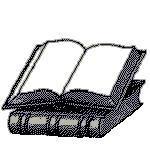 Использованные источники
http://www.nanonewsnet.ru/blog/nikst/geim-k-novoselov-sozdali-noveishii-material-na-osnove-grafena
http://ny.russianamerica.com/common/arc/story.php/486141
http://www.wx2.be/en-us/wx2technology.aspx 
http://spacecollective.org/czliao/772/Title
http://wiki.ru/sites/khimiya/id-news-393230.html
http://www.laans.ru/8101/
http://podrobnosti.ua/technologies/2009/05/13/601823.html
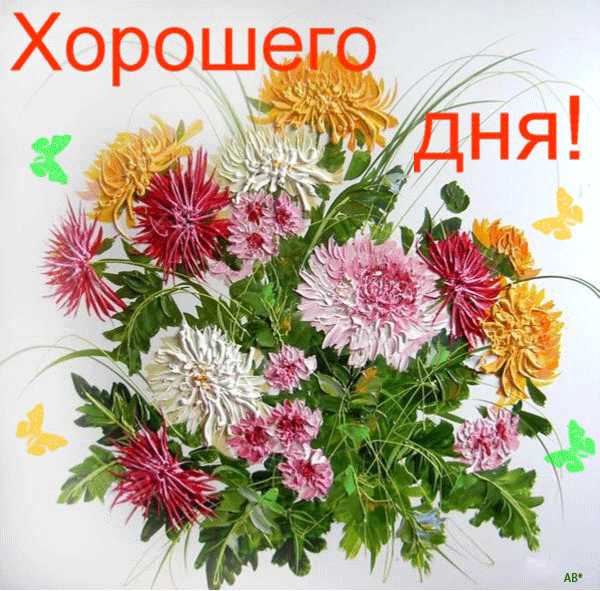